Rad u novoj aplikaciji za administraciju studentskih iskaznica
dr. sc. Filip Bajić, Sveučilište u Zagrebu Sveučilišni računski centar
Sadržaj
Uvod
Predstavljanje aplikacije „Studentske iskaznice”
Naslovna stranica
Izgled navigacija i tražilica
Pregled studenata na ustanovi
Pregled studentskih iskaznica
Pregled privremenih studentskih iskaznica
Podešavanje čitača iskaznica
Pokretanje demo verzije aplikacije
Zaključak
Uvod
Povijest administracije iskaznica
2002. godine Srce službeno preuzelo brigu o Informacijskom sustavu studentske prehrane i sustavu studentskih „X-ica” – (desktop)
2013. godine izrađena prva cjelovita aplikacija za evidenciju studentskih prava (ESP) i praćenje životnog ciklusa studentske iskaznice – (desktop)
2022. godine postojeća aplikacija implementirana u sklopu ISSP portala – (web)
2025. godine izdvajanje aplikacije za praćenje životnog ciklusa iskaznice iz ESP aplikacije – (web)
Zašto izdvajanje?
Izrada novog Informacijskog sustav evidencija u visokom obrazovanju (ISeVO)
Cilj: izraditi središnji sustav kvalitetnih, cjelovitih i pouzdanih informacija na svim razinama sustava visokog obrazovanja
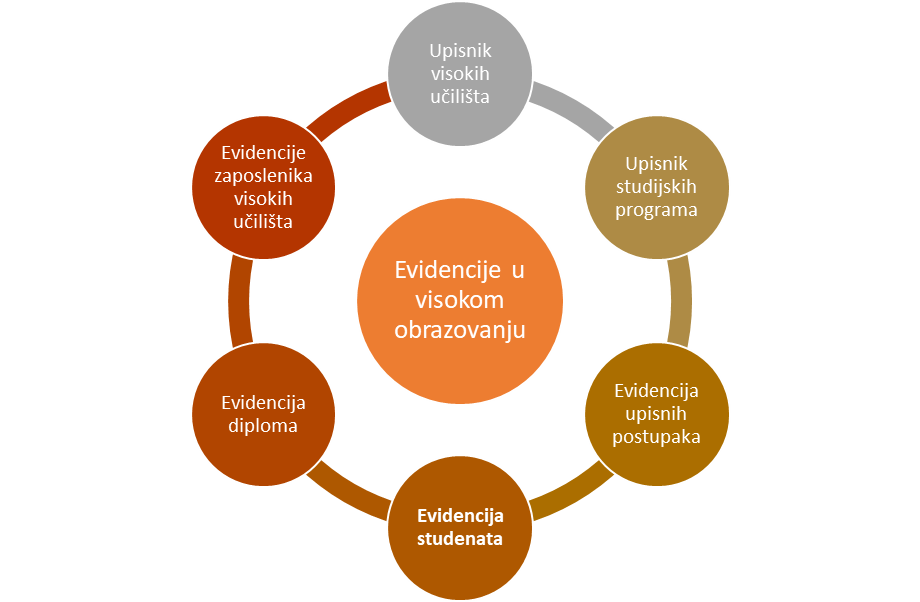 Zašto izdvajanje?
Podatci koji se evidentiraju i isporučuju kroz ISSP u bliskoj budućnosti će se evidentirati i isporučivati kroz ISeVO
Informacijski sustav akademskih kartica (ISAK) ostaje kao zasebni sustav koji pohranjuje podatke o studentskim iskaznicama
Upravljanje podatcima iz ISAK-a provoditi će se kroz novu aplikaciju za administraciju studentskih iskaznica
Radni naziv aplikacije: Studentska iskaznica (SI)
Zašto izdvajanje?
„Čitač iskaznica ne radi!”
Prilika za unaprjeđenje!
„Nova ESP radi sporo!!”
„Gdje je uređivanje slike?”
„Tablice su nepregledne.”
„Status iskaznice nije jasno vidljiv.”
„Pretraživanje ne pronalazi studenta.”
„Kako zatražiti iskaznicu!?!?”
„ESP javlja grešku da se akcija izvršila, a zapravo izmjena nije vidljiva.”
Poboljšanja koja donosi nova aplikacija
Smanjen broj akcija („klikova”) korisnika potreban za izvršenje tražene akcije
Unificirane forme
Pojednostavljeni i unificirani tablični prikazi
Značajno unaprijeđene povratne informacije sustava
Unificirana tražilica i izvoz podataka
Značajno unaprijeđene mogućnosti čitača iskaznica
Omogućena modifikacija učitane slike
Omogućen pretpregled („simulacija”) iskaznice
Predstavljanje aplikacije „Studentske iskaznice”
- Naslovna stranica
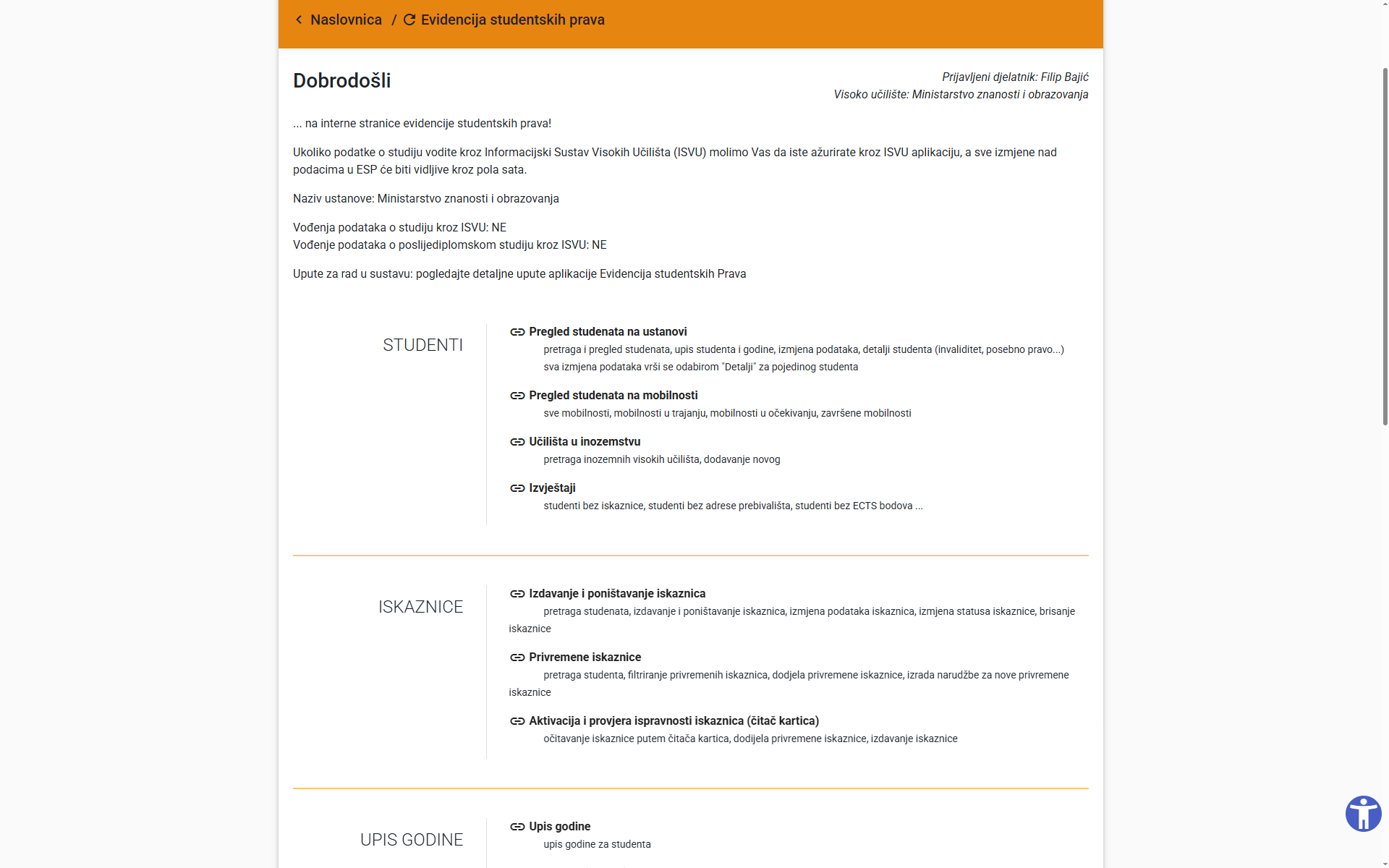 Stari prikaz
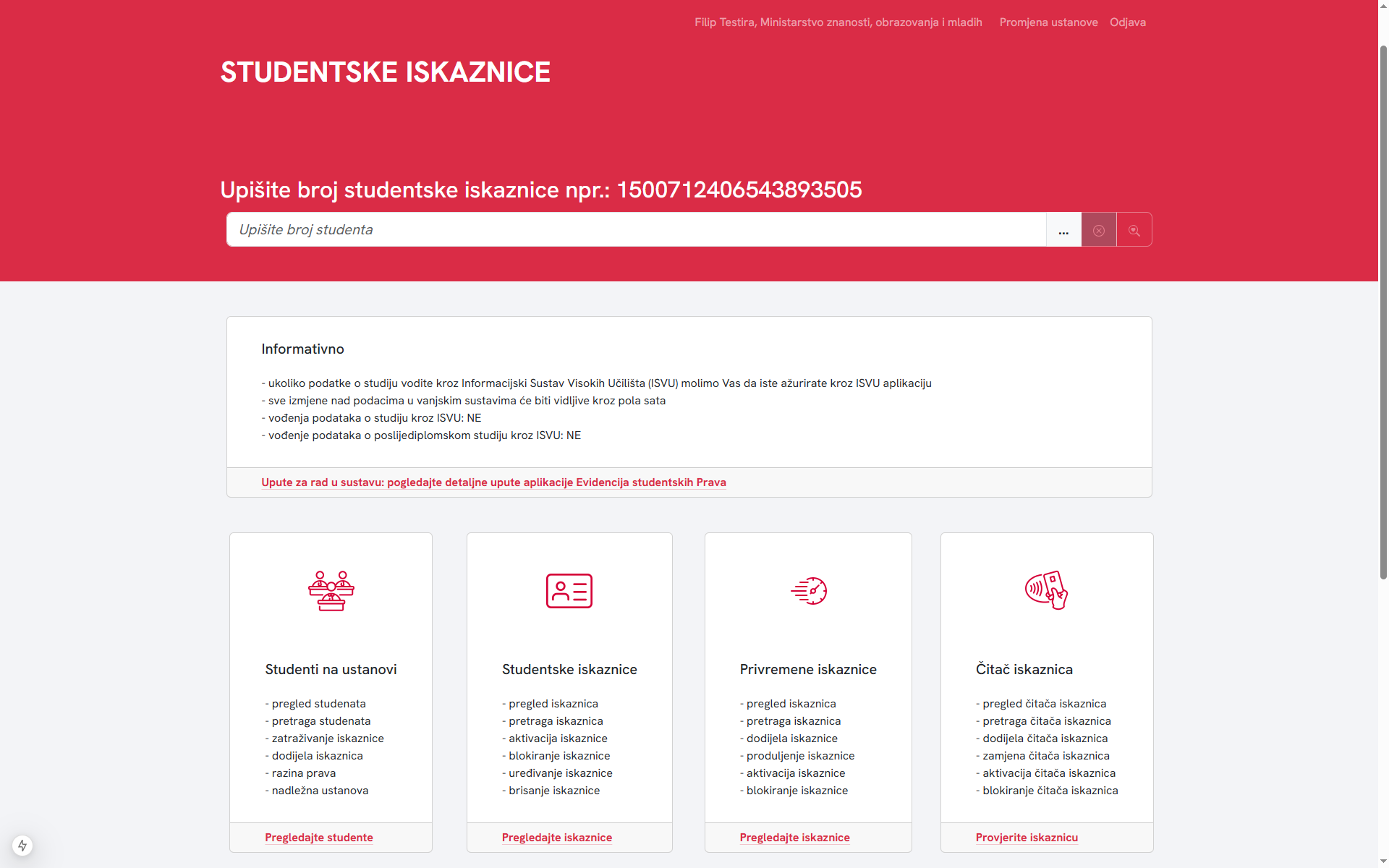 Novi prikaz
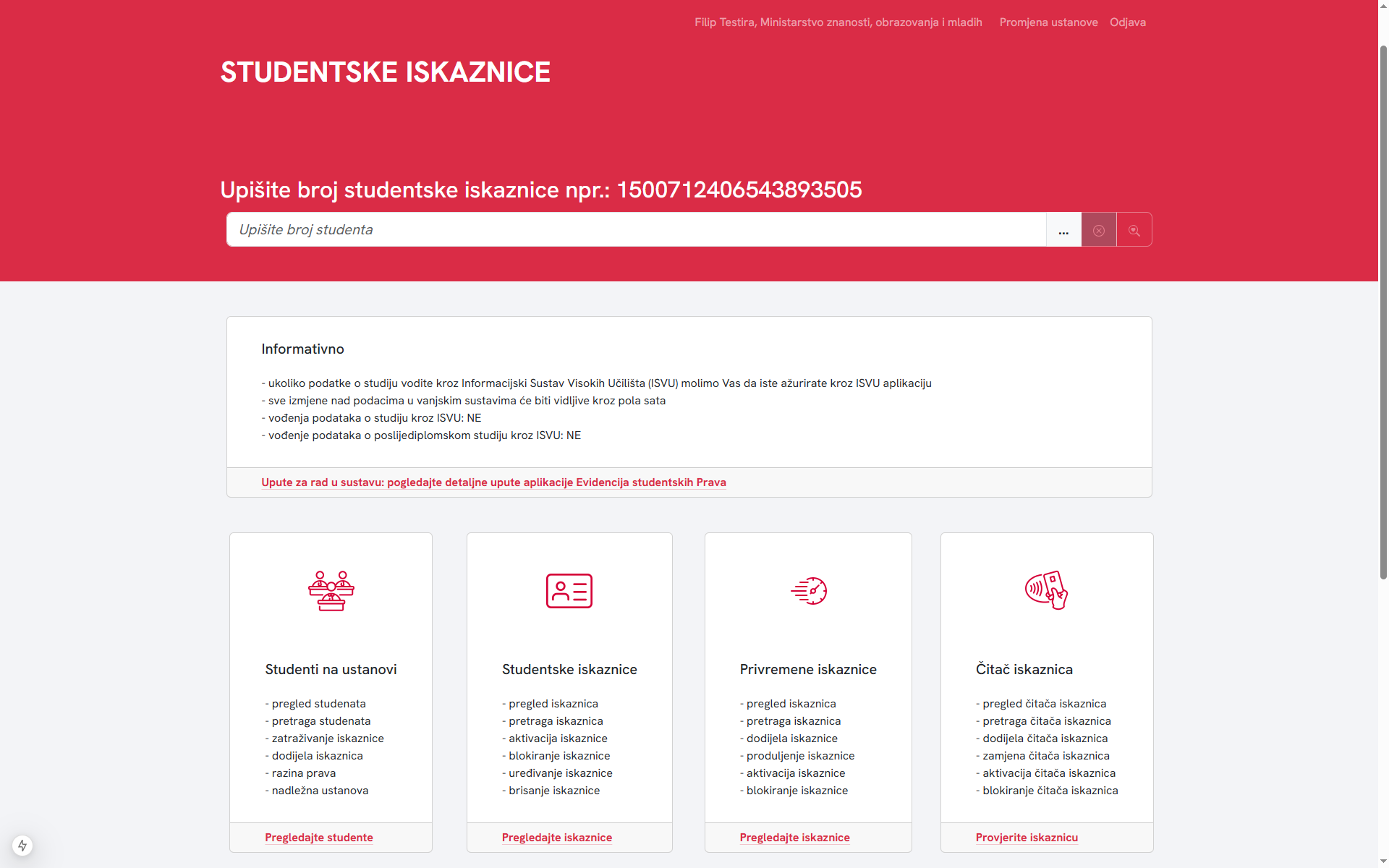 Navigacijska traka prijavljenog korisnika
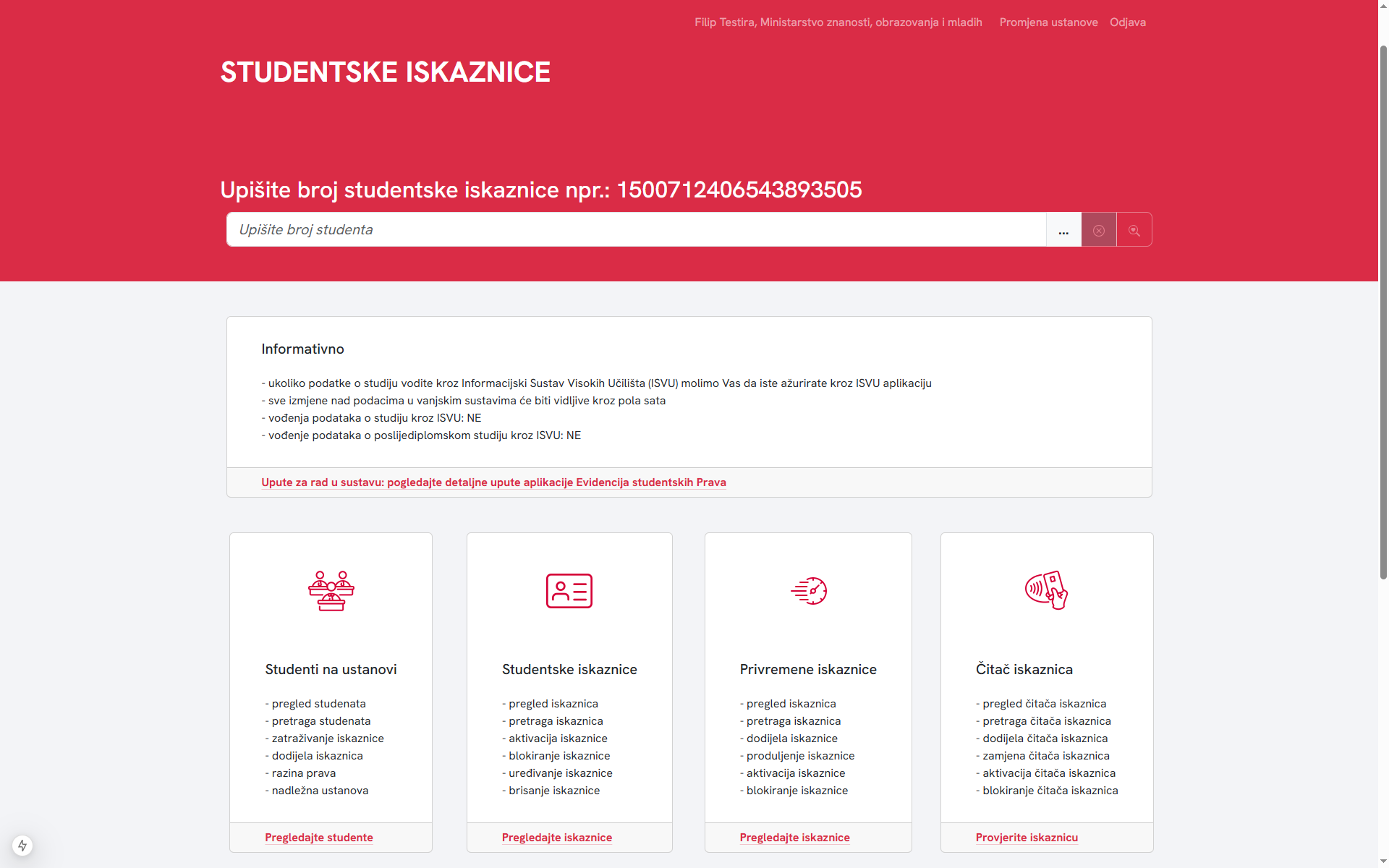 Tražilica koja omogućava pretraživanje po: 
OIB-u, 
JMBAG-u ili 
broju studentske iskaznice
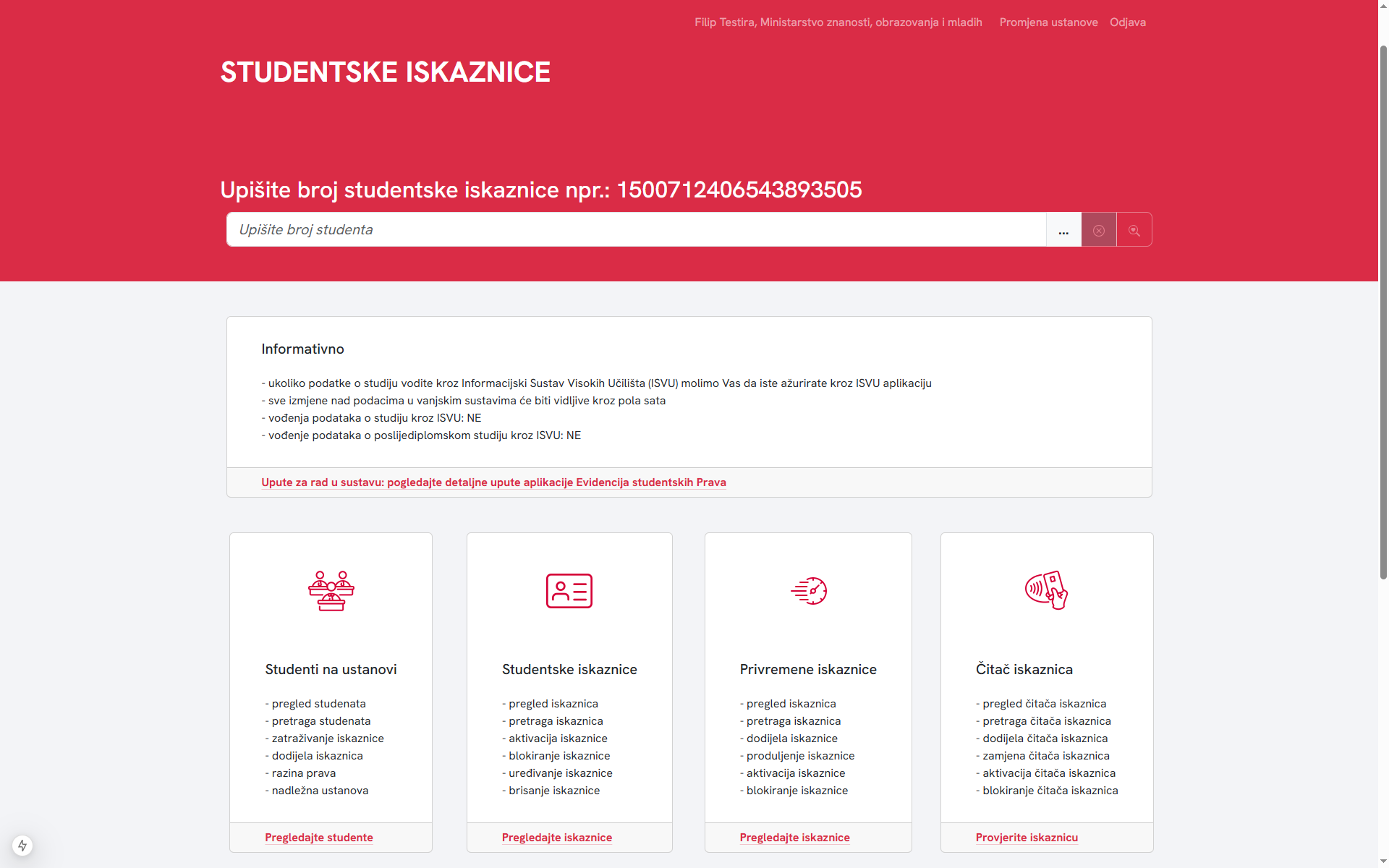 Javno dostupne upute i osnovni podatci o vođenju studija
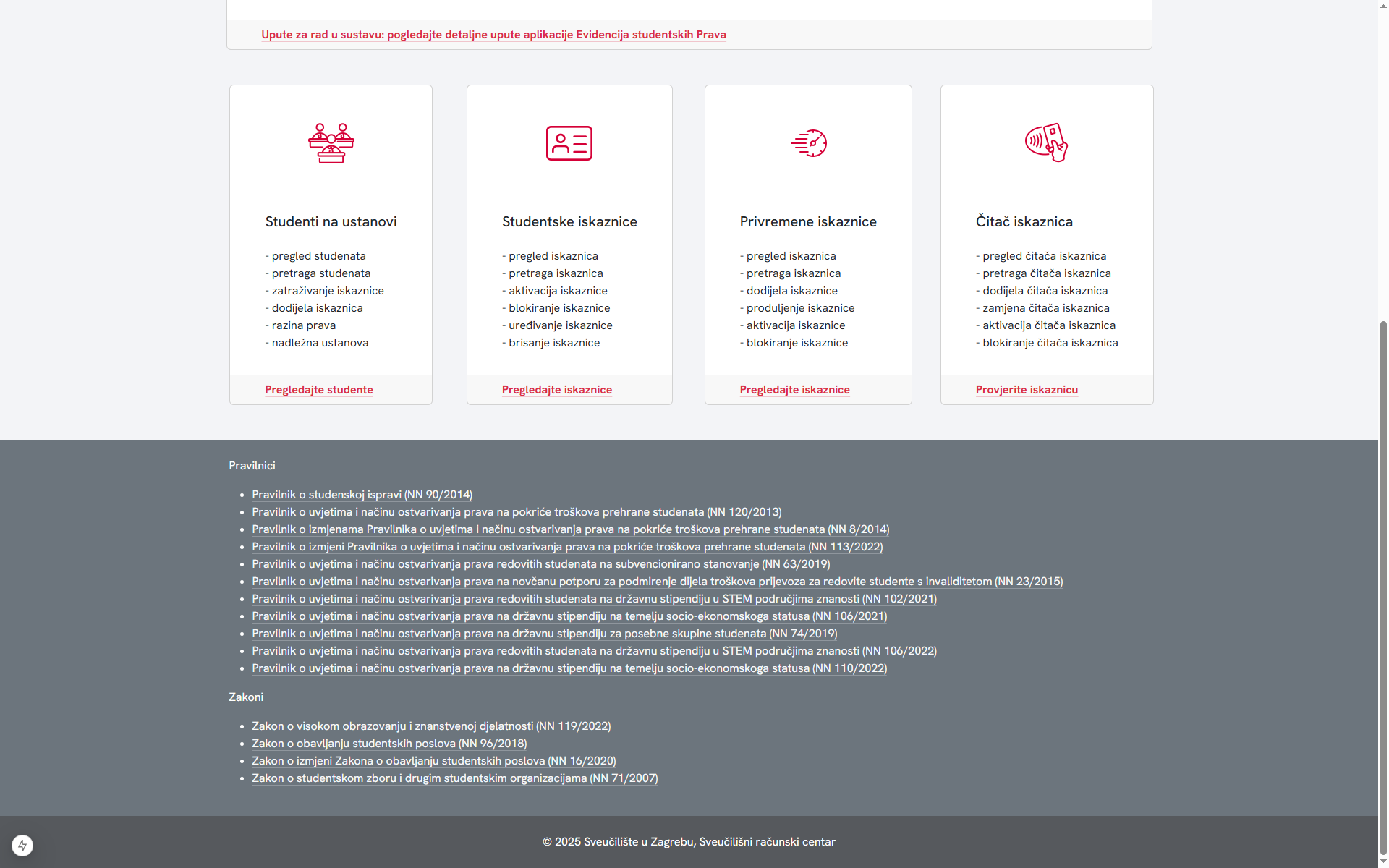 Četiri ključne sekcije za upravljanje studentskim iskaznicama
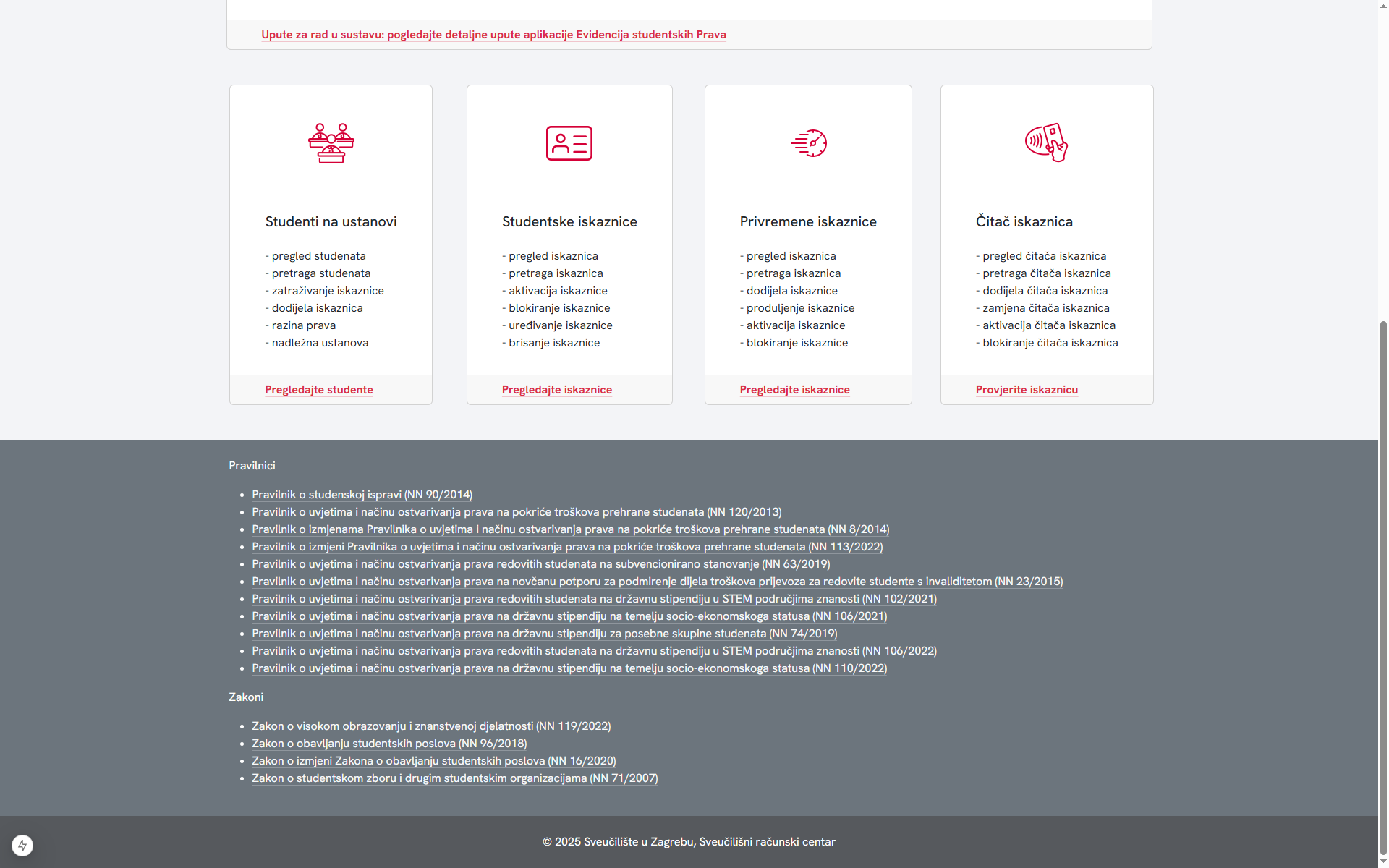 Lista aktualnih pravilnika i zakona važnih za rad s aplikacijom
Predstavljanje aplikacije „Studentske iskaznice”
- Izgled navigacija i tražilica
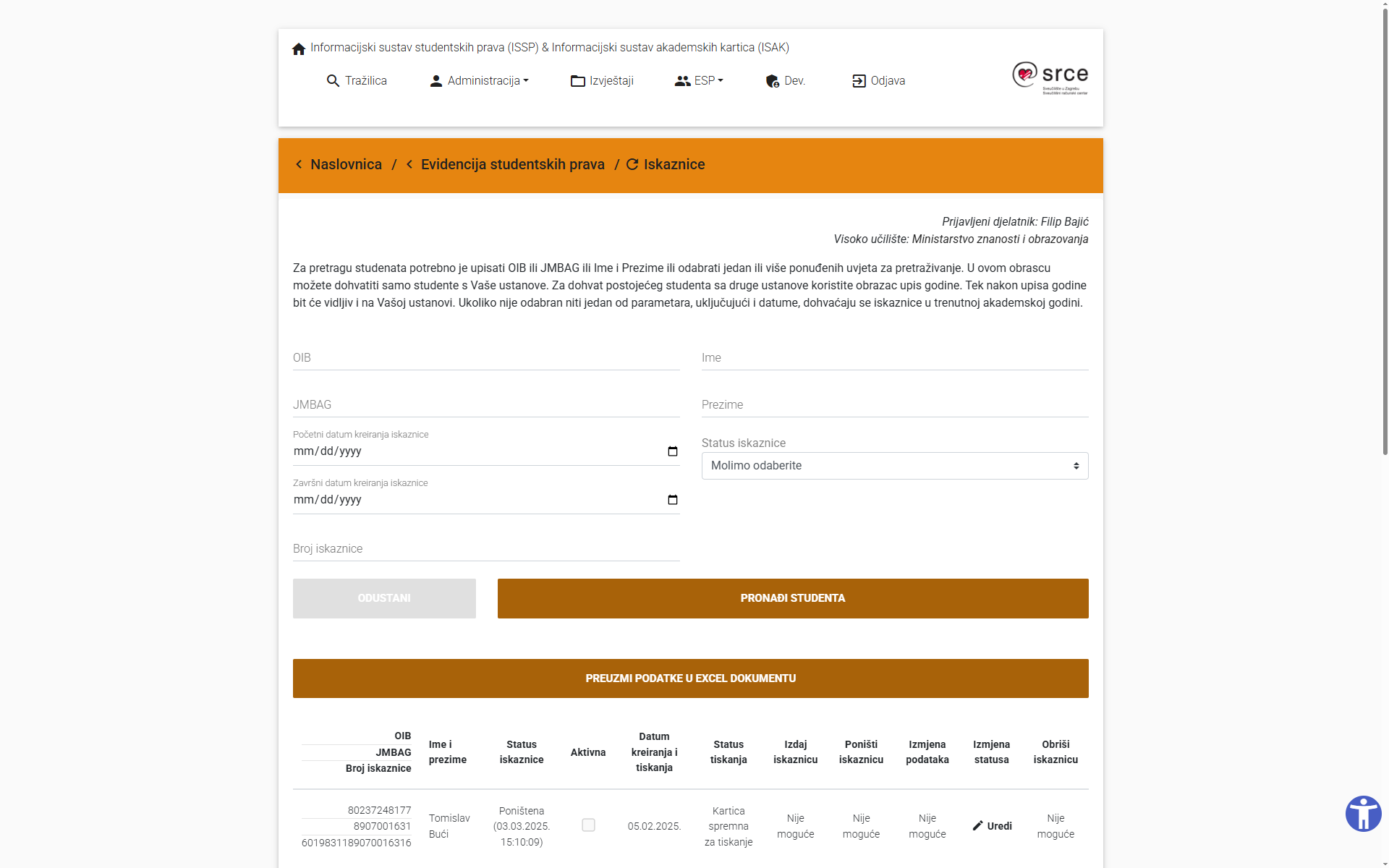 Stari prikaz
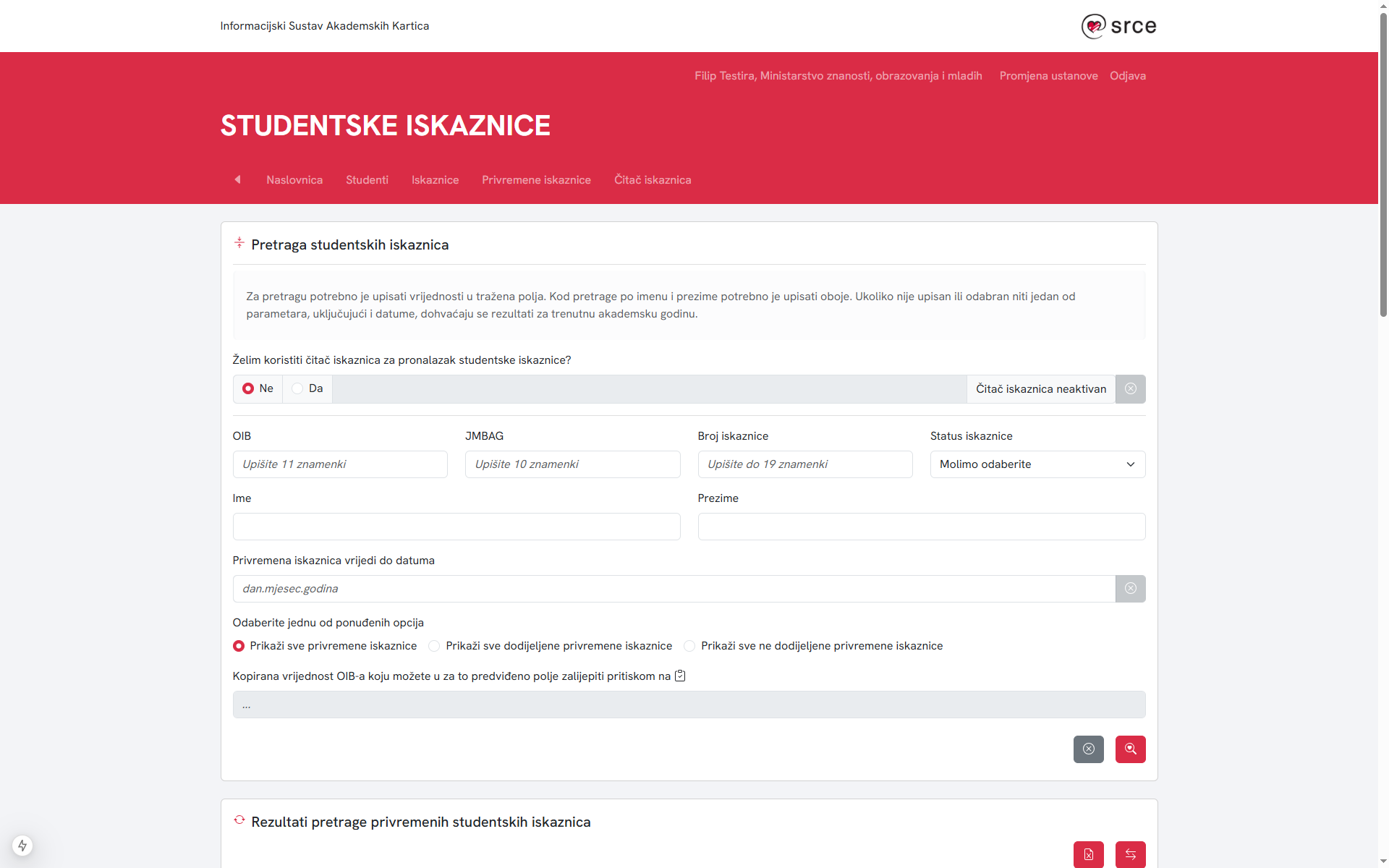 Novi prikaz
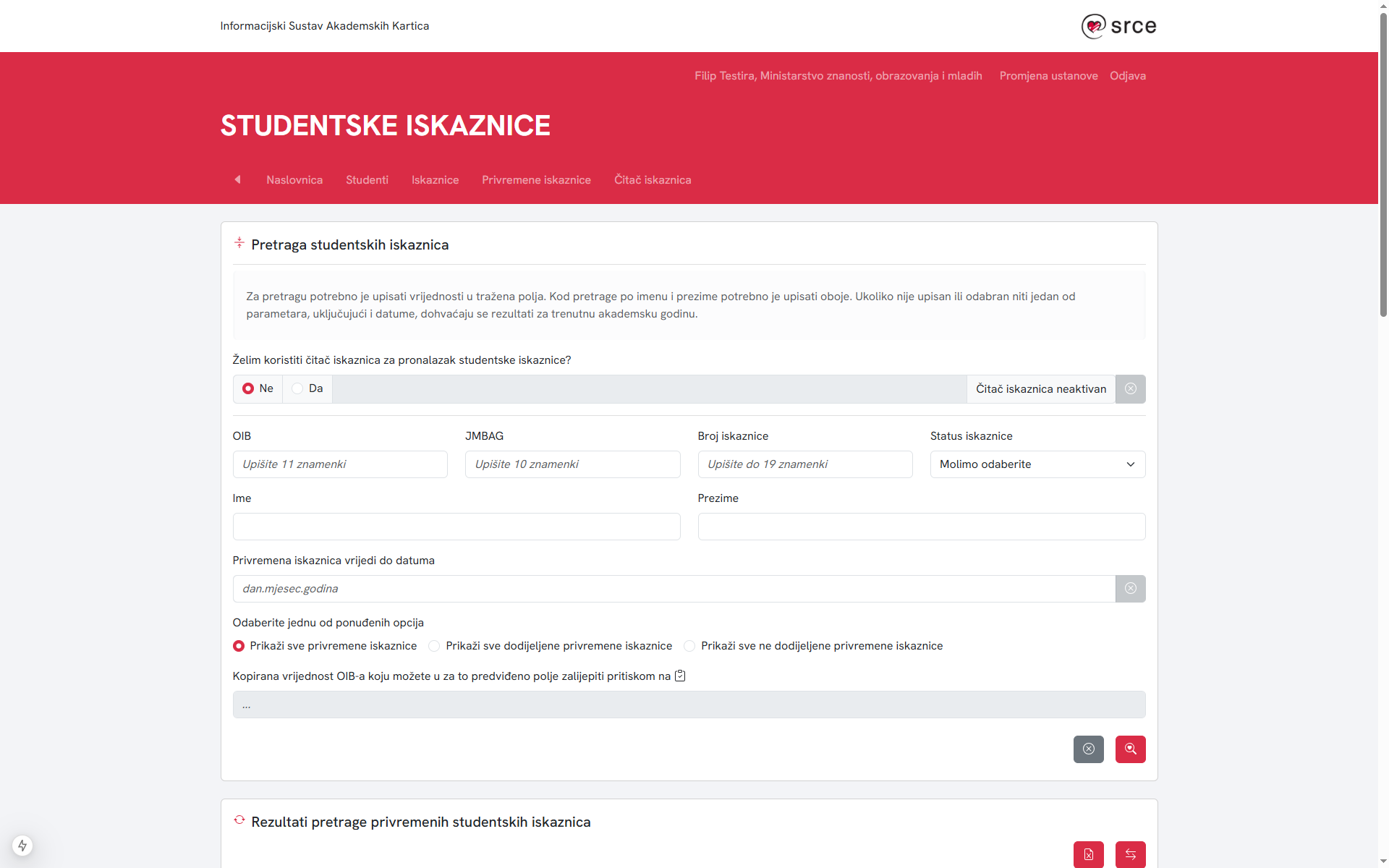 Navigacijska traka aplikacije
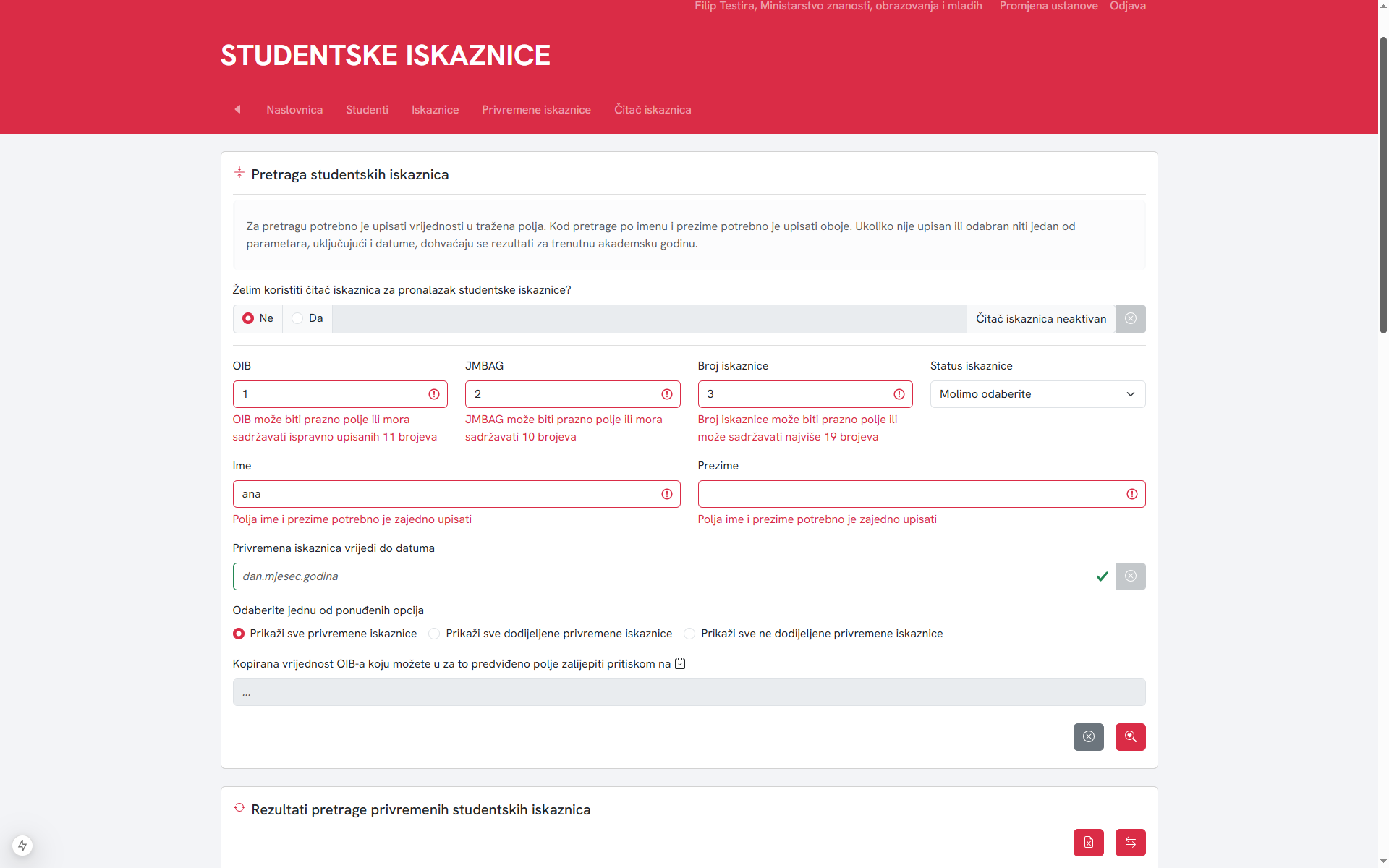 Tražilica s validacijom unosa podataka
Aktivan ručni unos podataka
Filtri
C/P
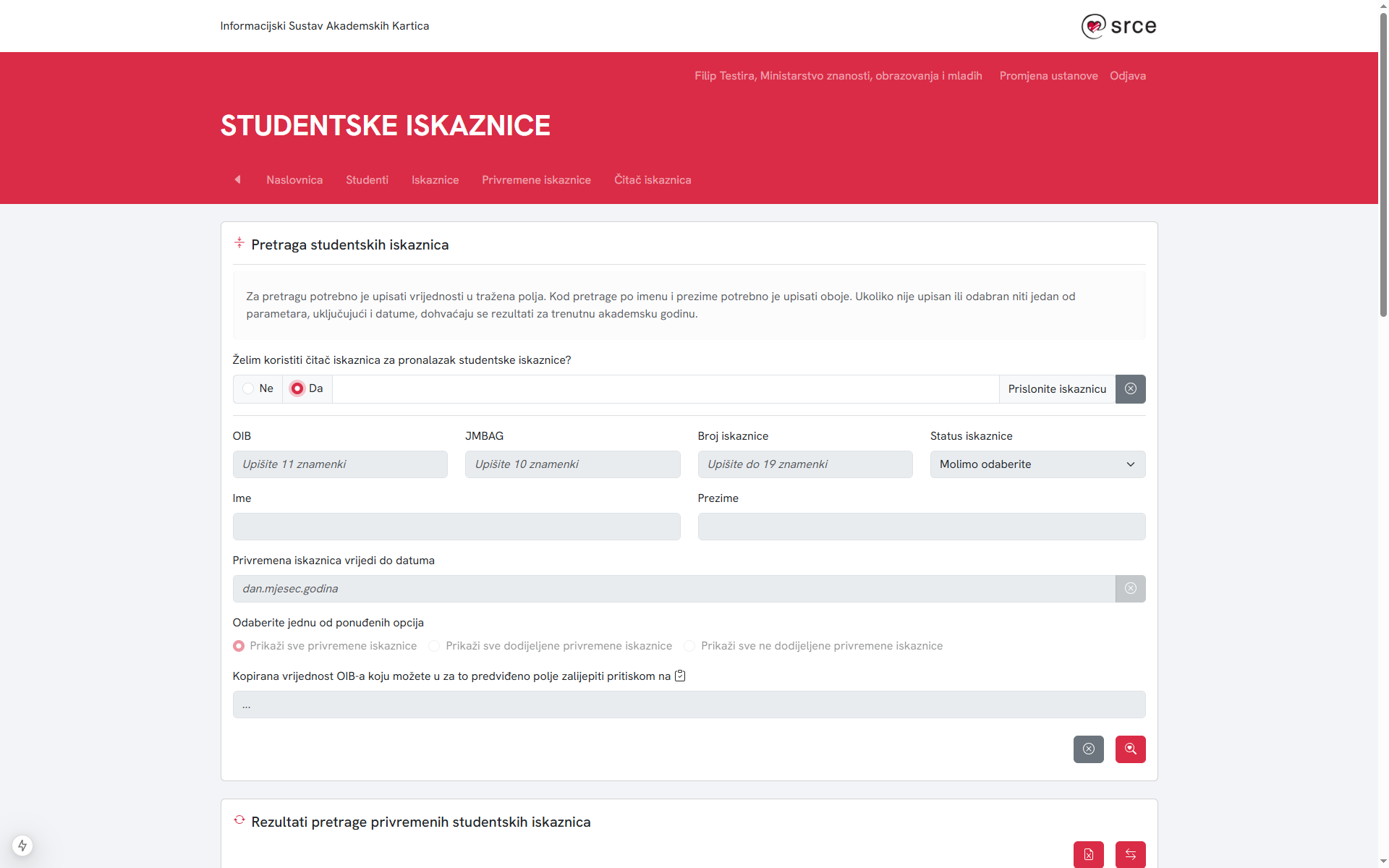 Aktivan čitačiskaznica
Ručni unos nije dozvoljen
Predstavljanje aplikacije „Studentske iskaznice”
- Pregled studenata na ustanovi
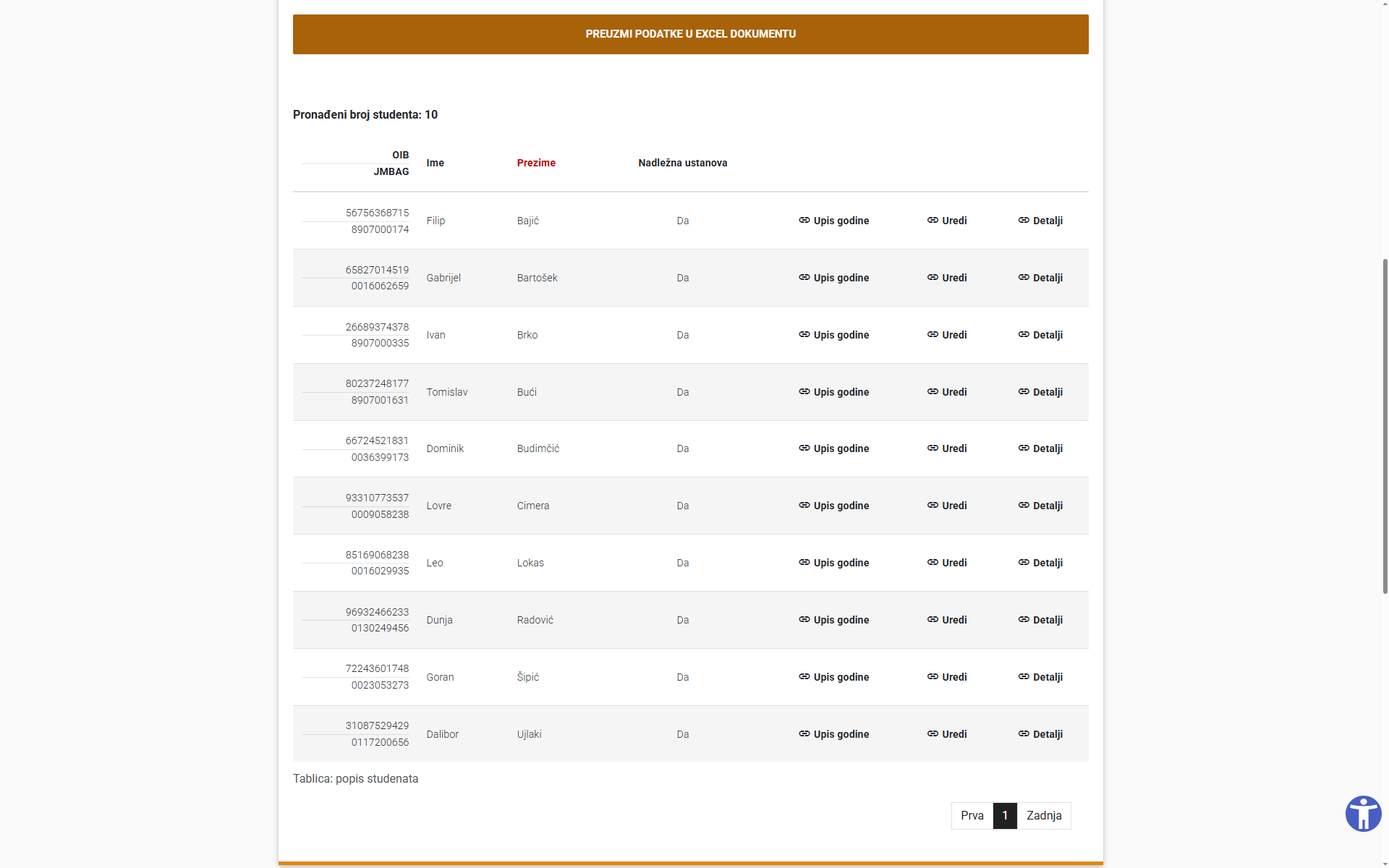 Stari prikaz
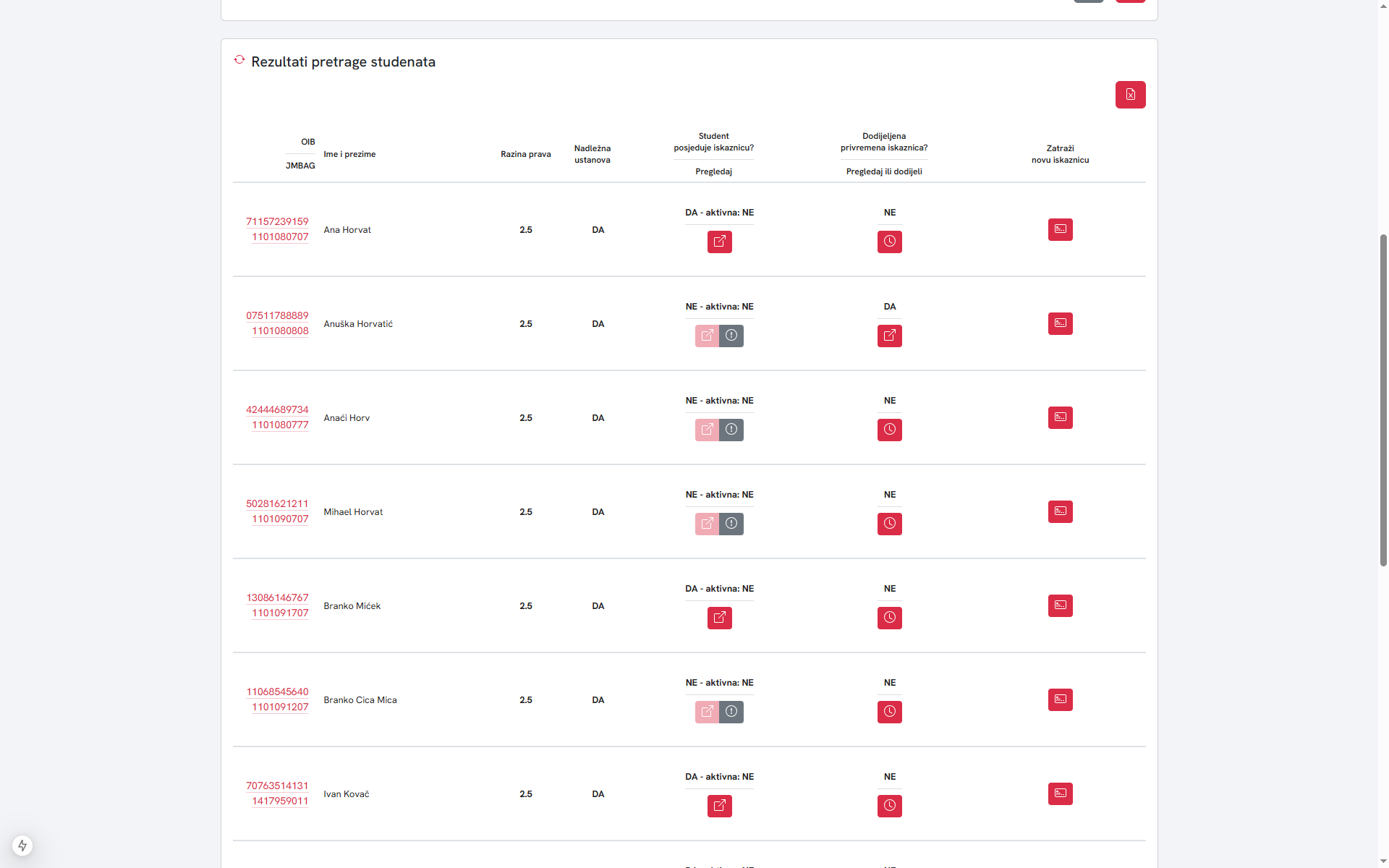 Novi prikaz
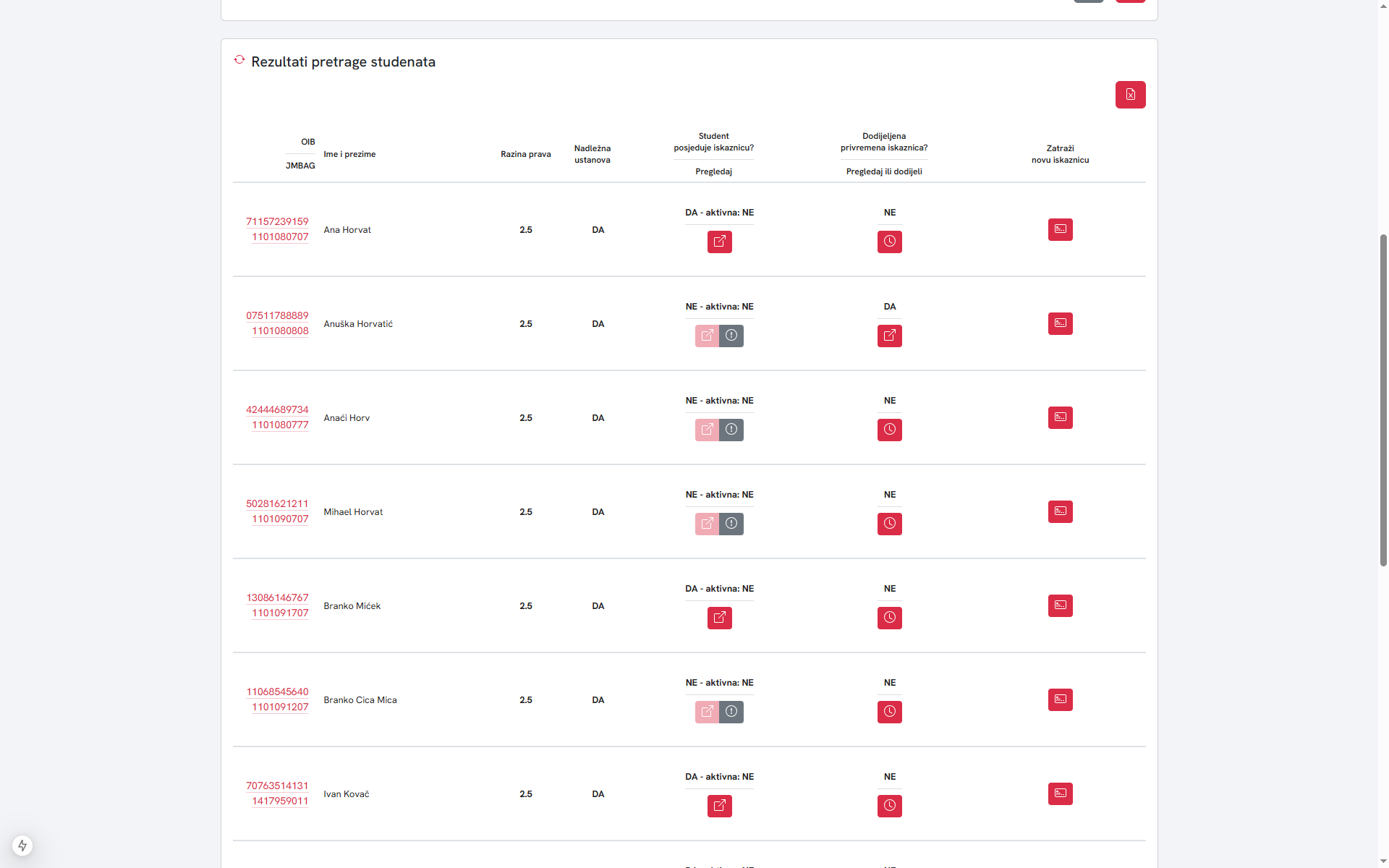 Osvježi prikaz podataka
Izvoz tablice u .csv datoteku
Pretraga studenta po OIB-u i JMBAG-u
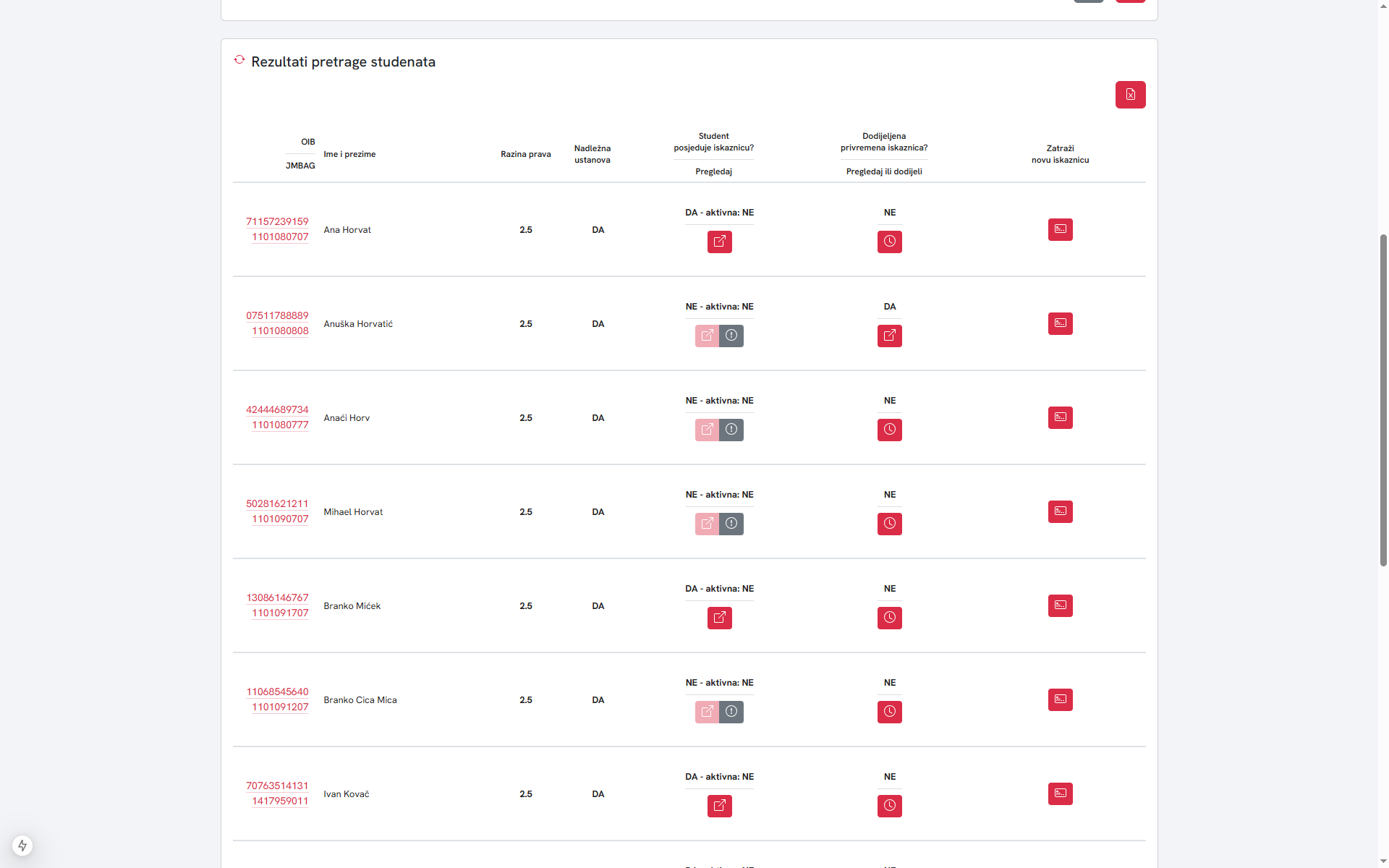 Pregledaj iskaznice studenta
Dodijeli privremenu iskaznicu
Zatraži novu iskaznicu
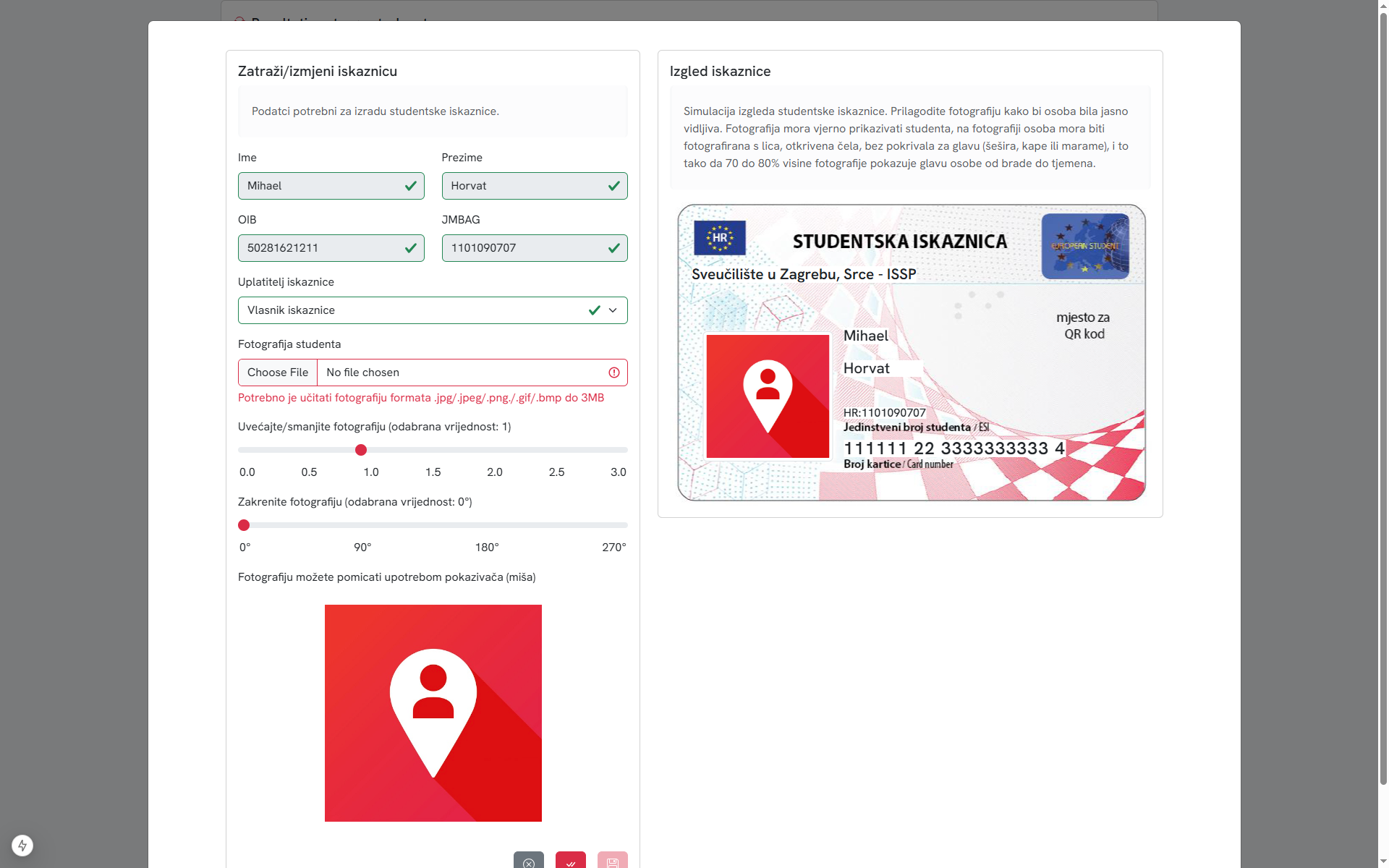 Mod.foto.
Simulacija stvarnog izgleda iskaznice
Prikaz učitane fotografije
Predstavljanje aplikacije „Studentske iskaznice”
- Pregled studentskih iskaznica
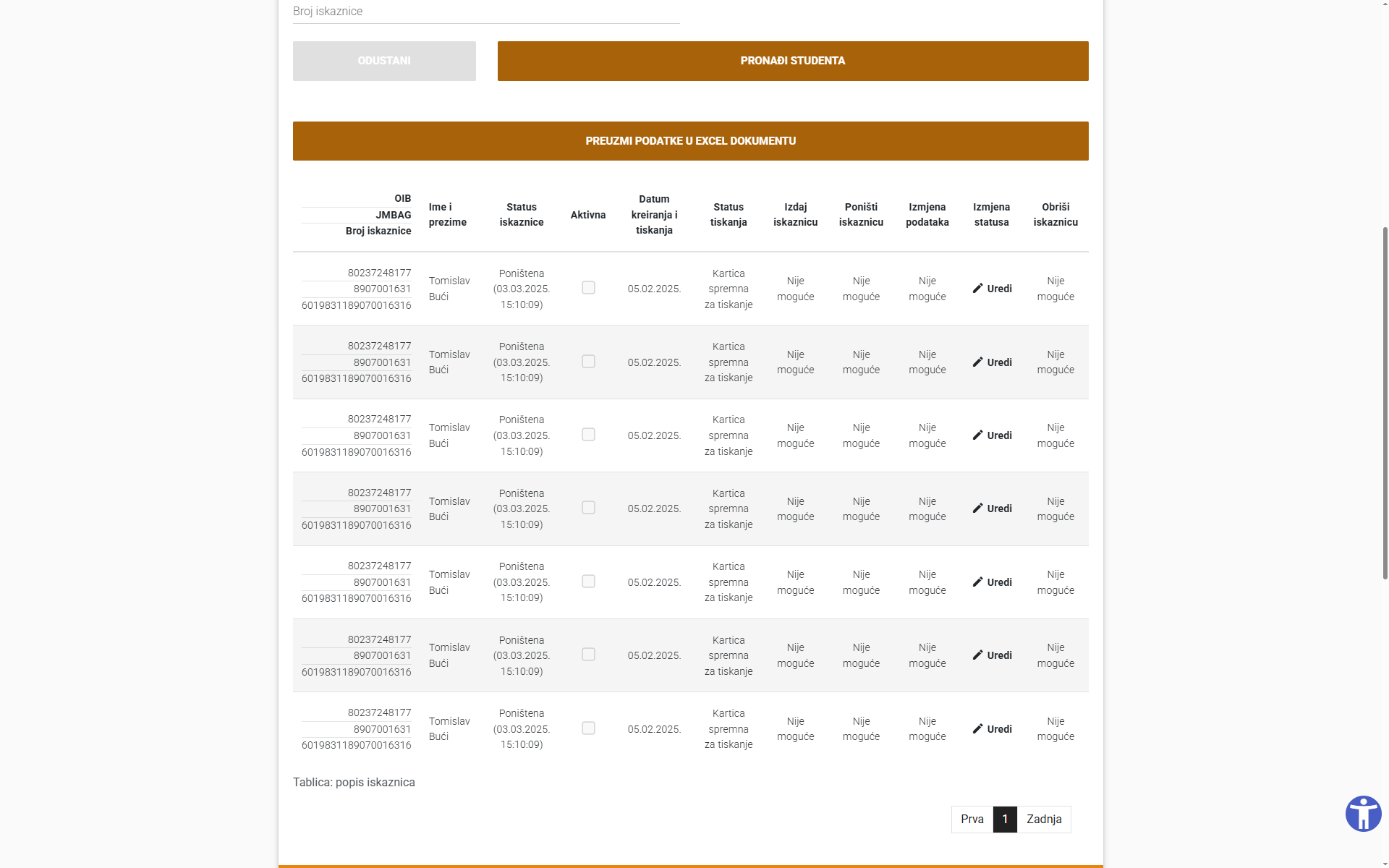 Stari prikaz
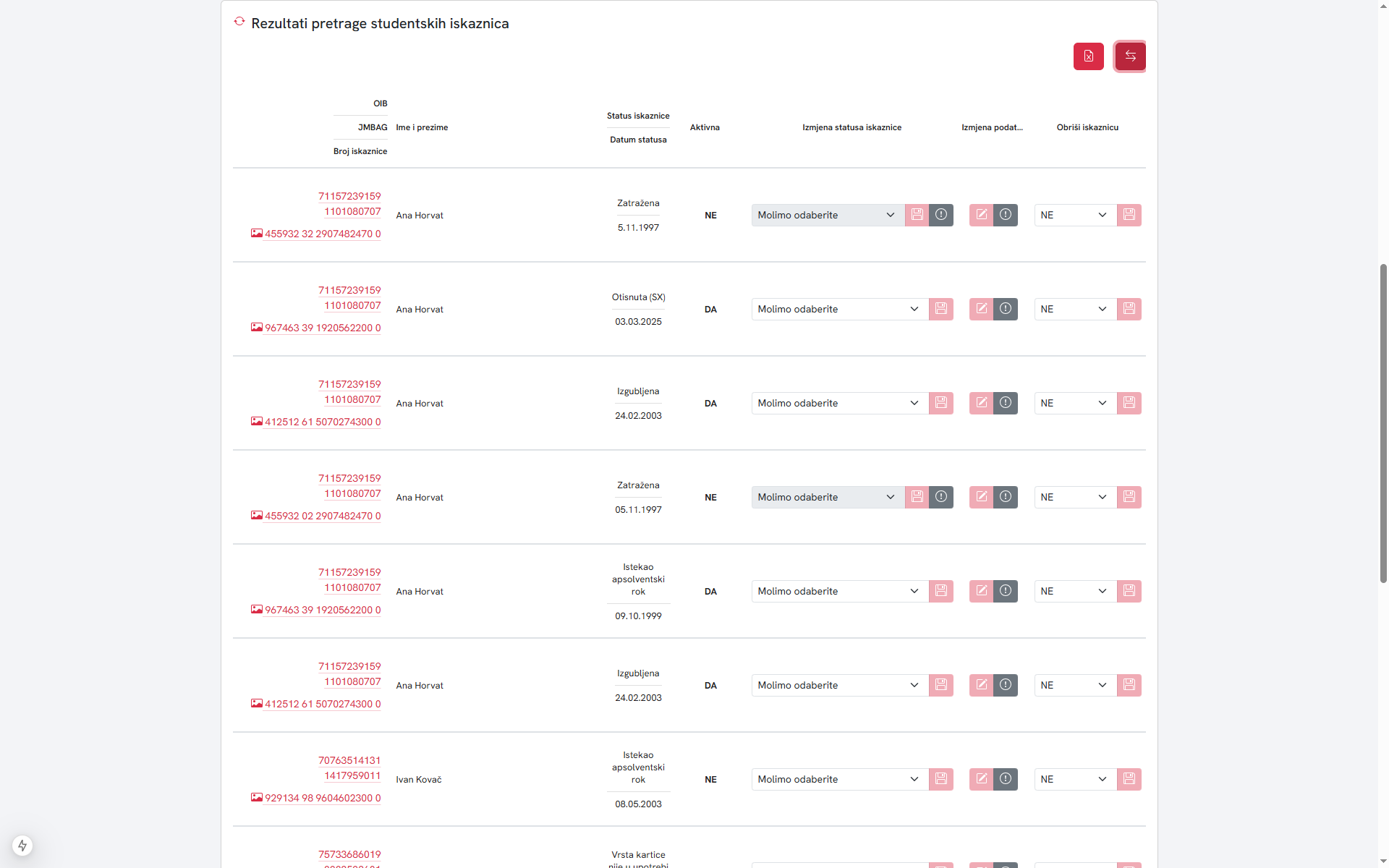 Novi prikaz
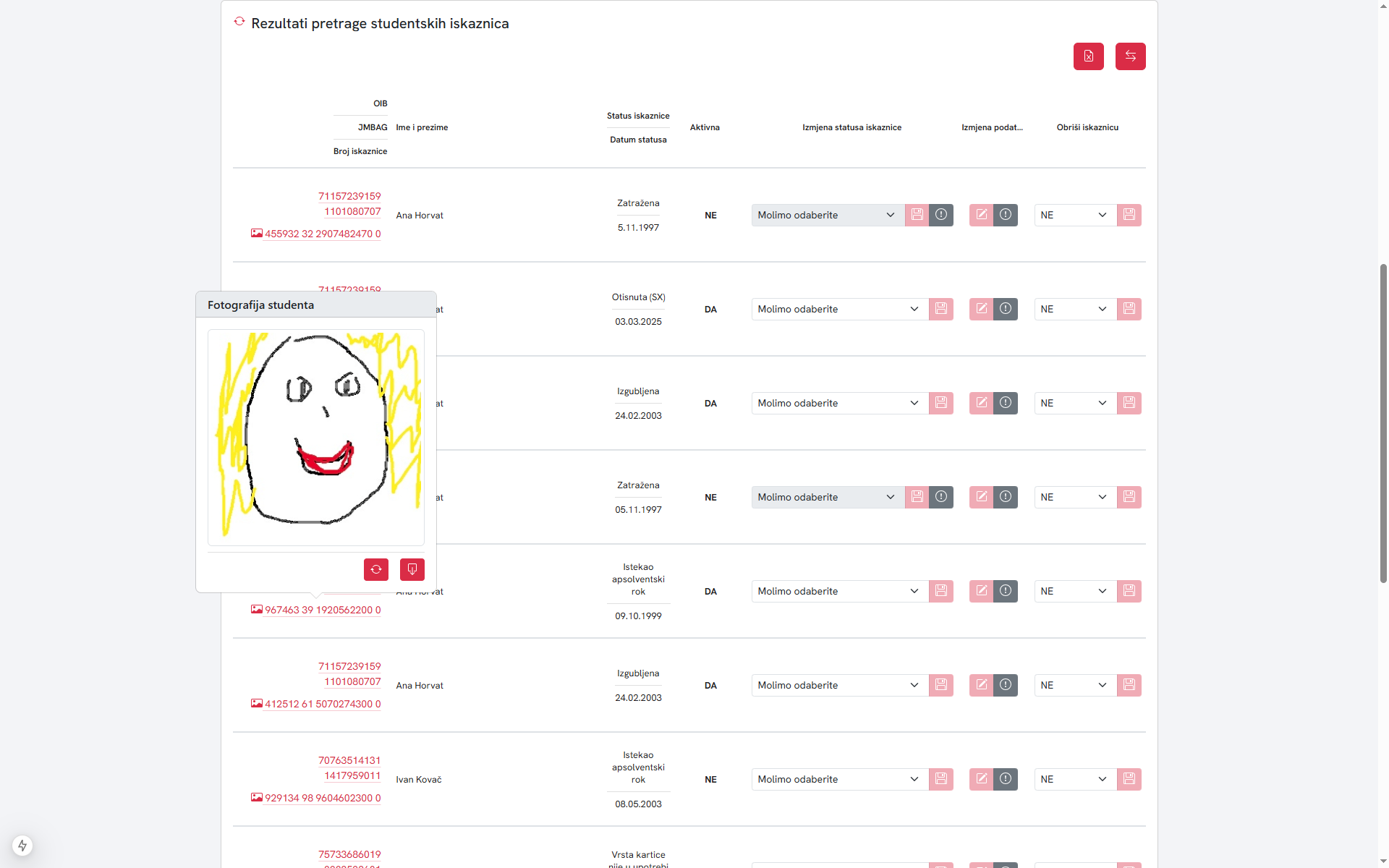 Pretraga studenta po OIB-u i JMBAG-u
Izmjena prikaza kolona
Prikaz fotografije
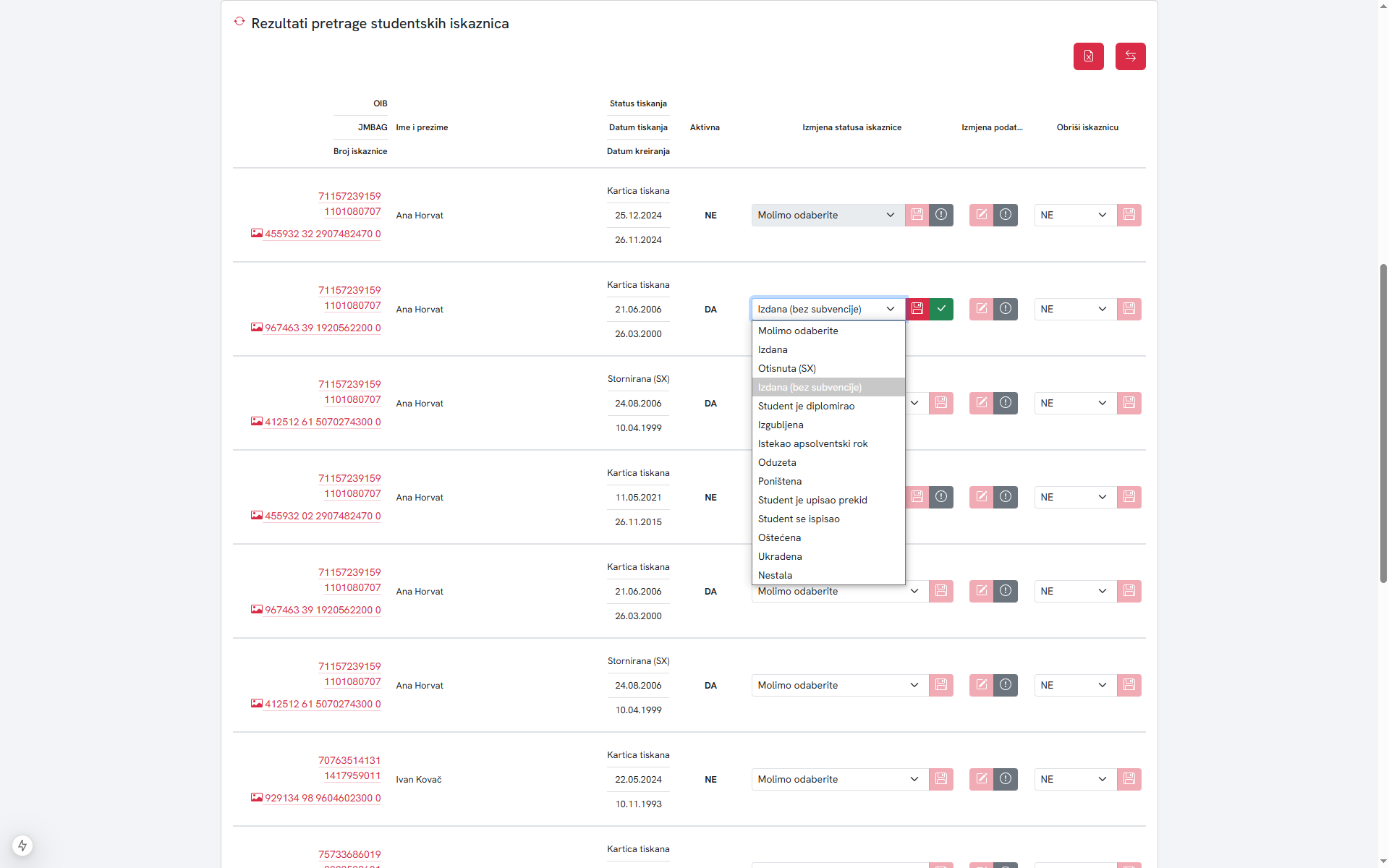 Izmijenjen prikaz kolona
Izmjena statusa iskaznice
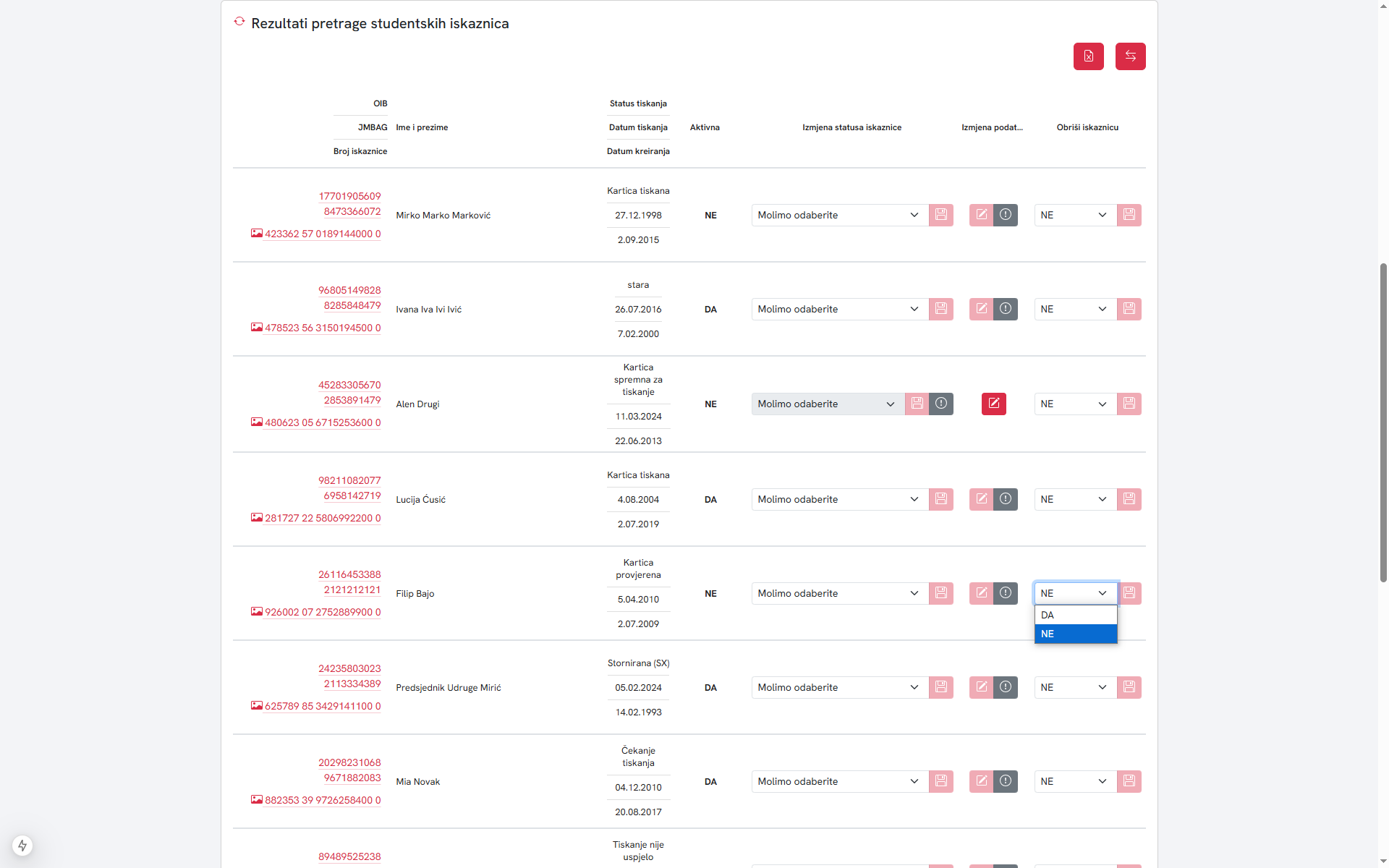 Izmjena podataka iskaznice prije narudžbe
Brisanje iskaznice prije narudžbe
Predstavljanje aplikacije „Studentske iskaznice”
- Pregled privremenih studentskih iskaznica
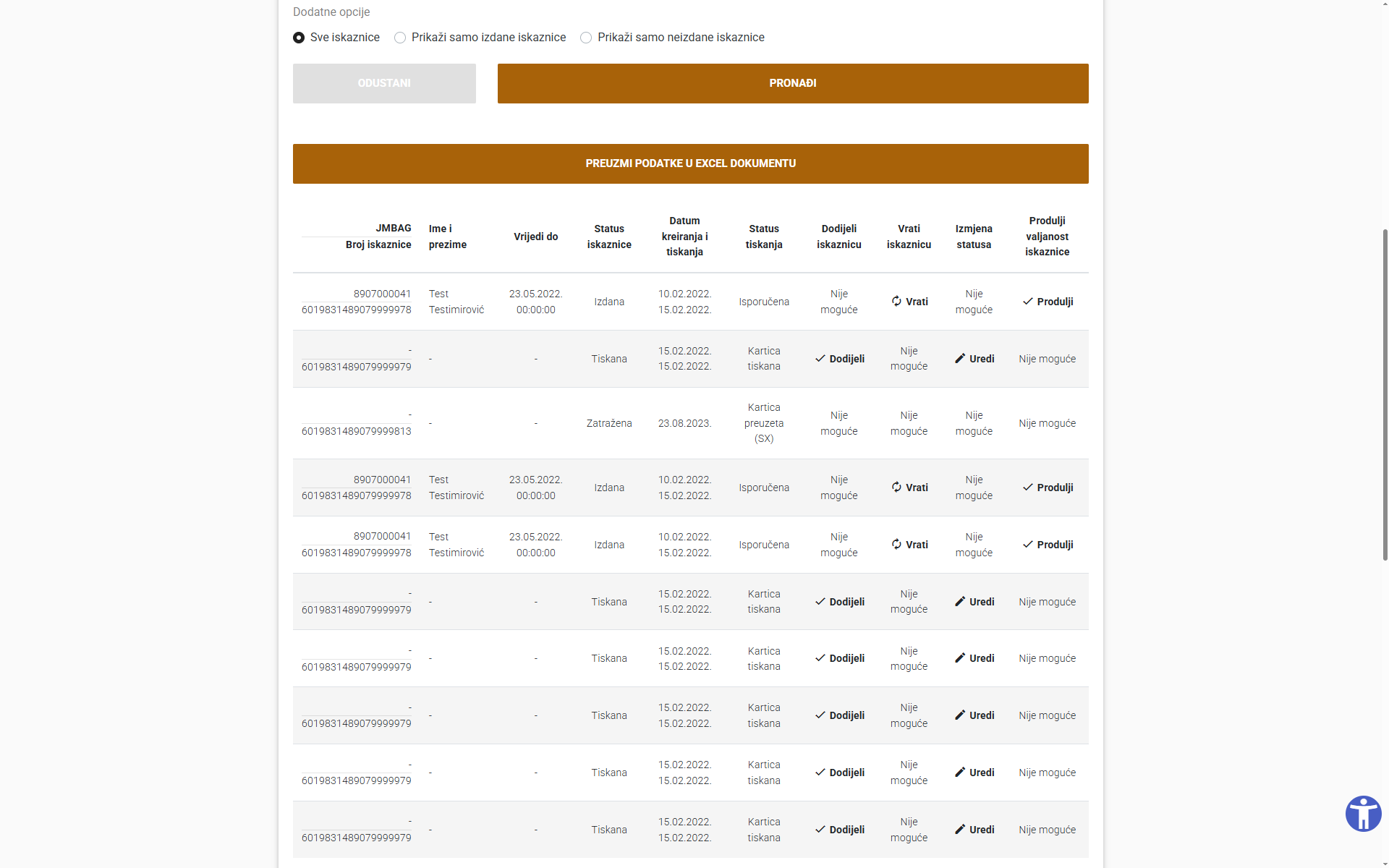 Stari prikaz
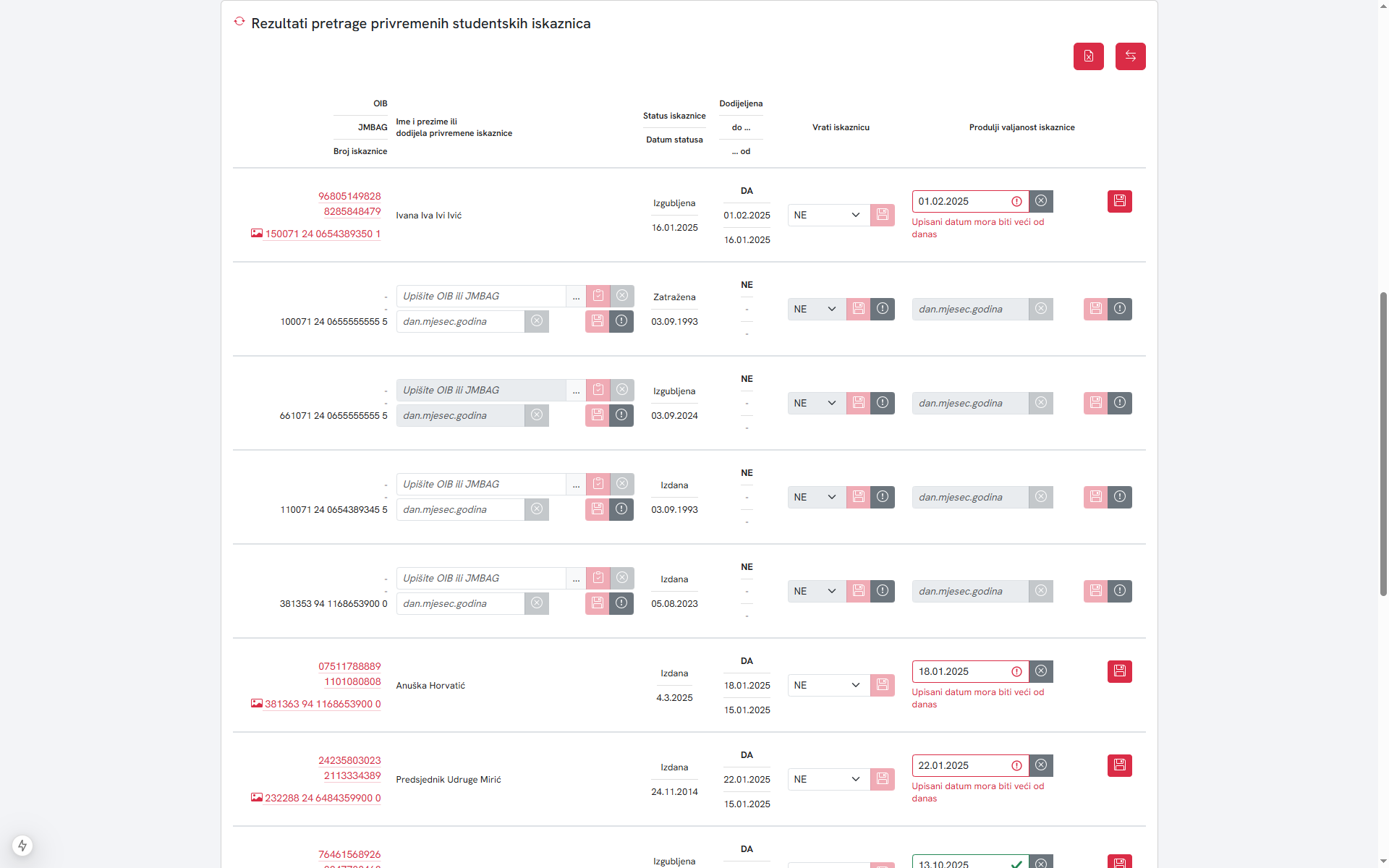 Novi prikaz
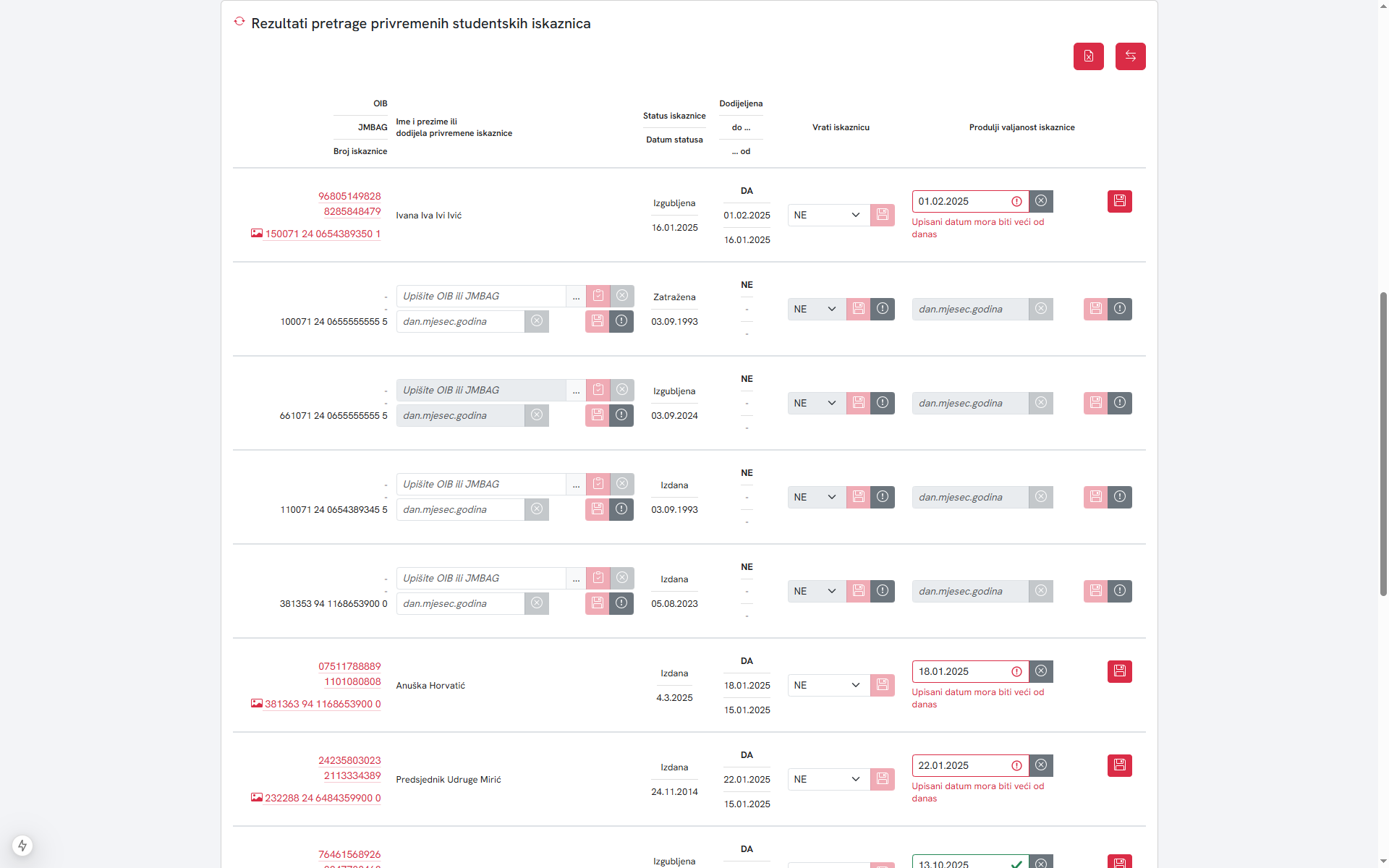 Dodijeljena iskaznica (istekla)
Izgubljena iskaznica
Slobodna iskaznica
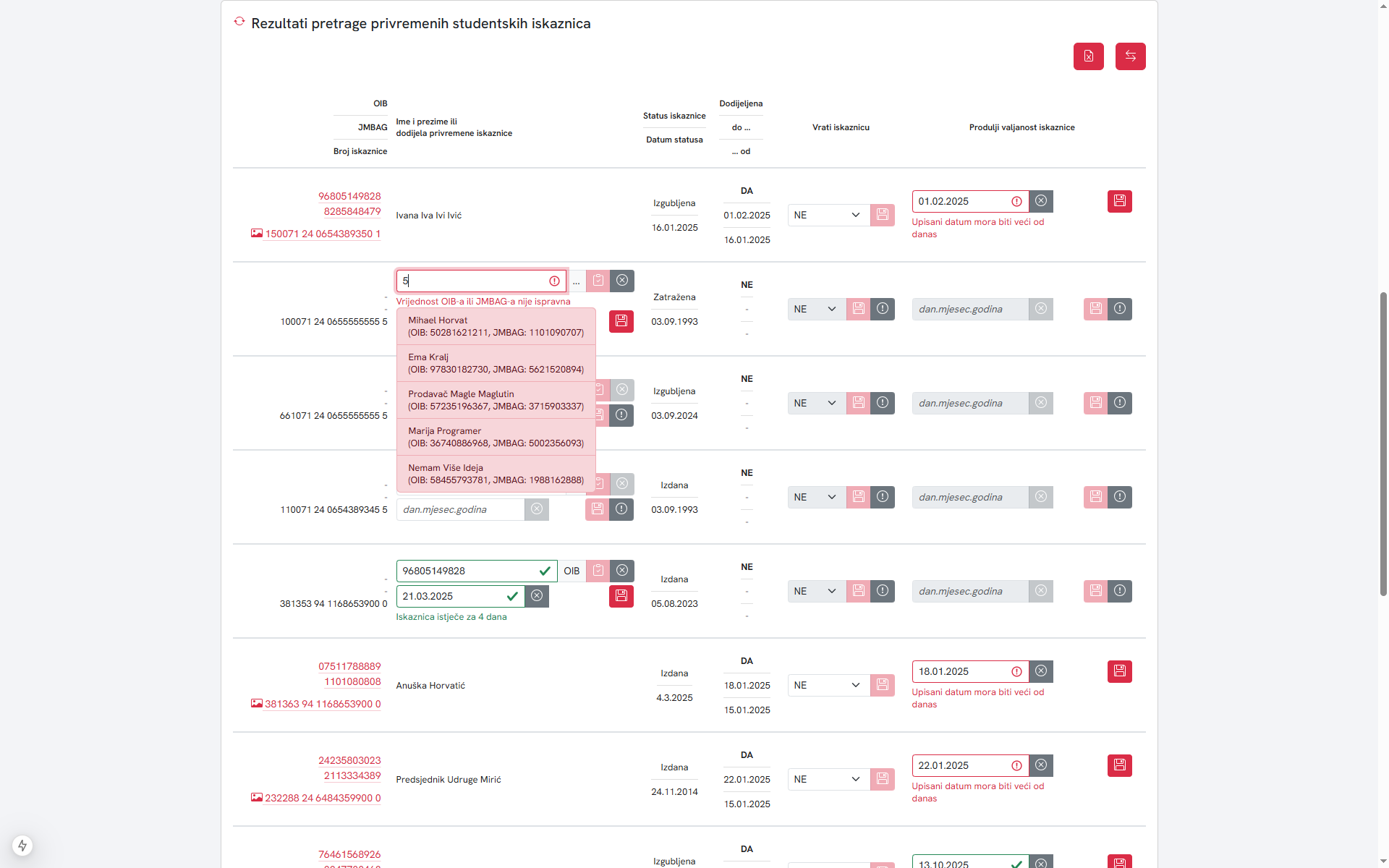 Automatski pronalazak po OIB-u ili JMBAG-u
Izmjena prikaza kolona
Validacija unosa podataka
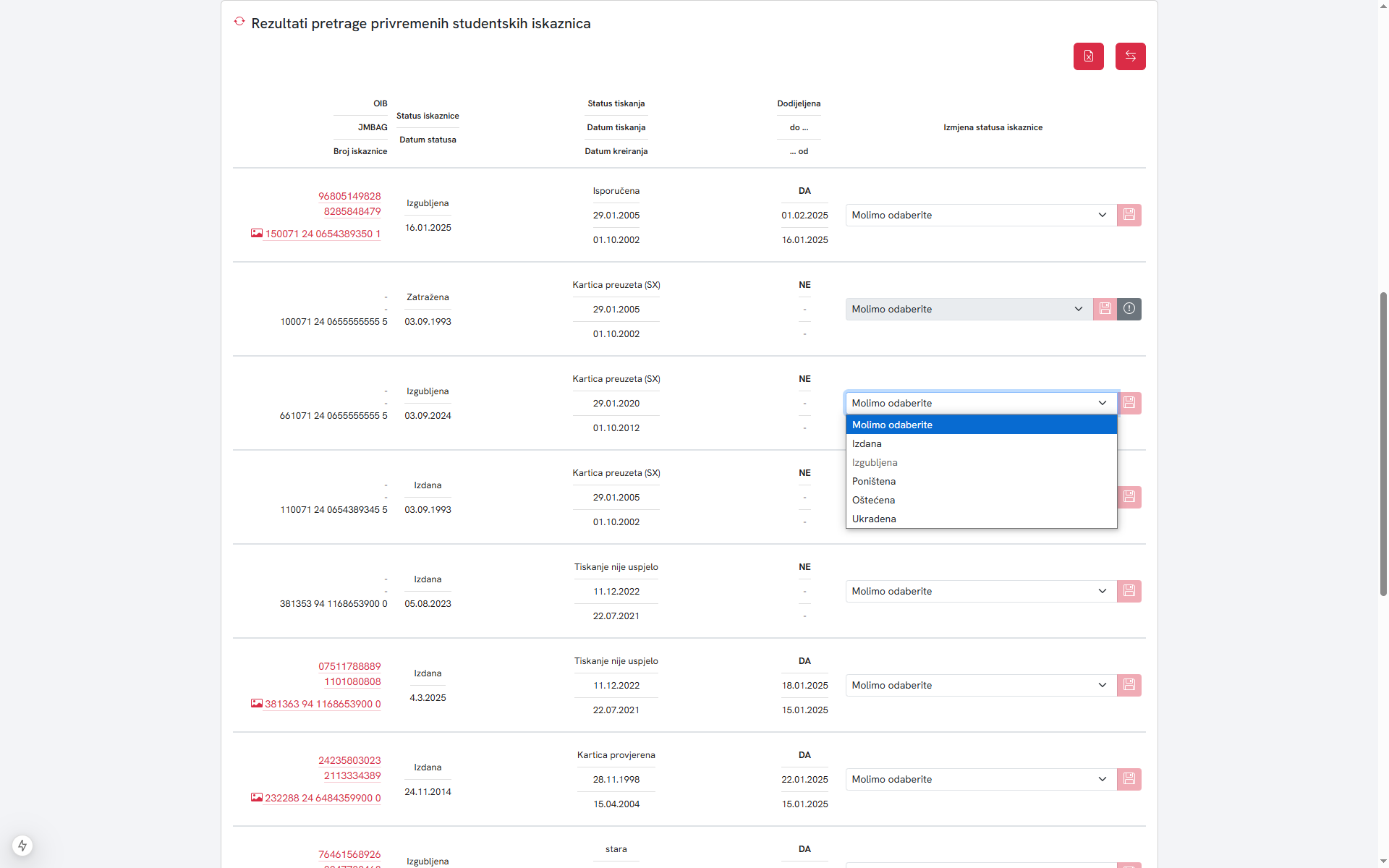 Izmijenjen prikaz kolona
Izmjena statusa iskaznice
Predstavljanje aplikacije „Studentske iskaznice”
- Podešavanje čitača iskaznica
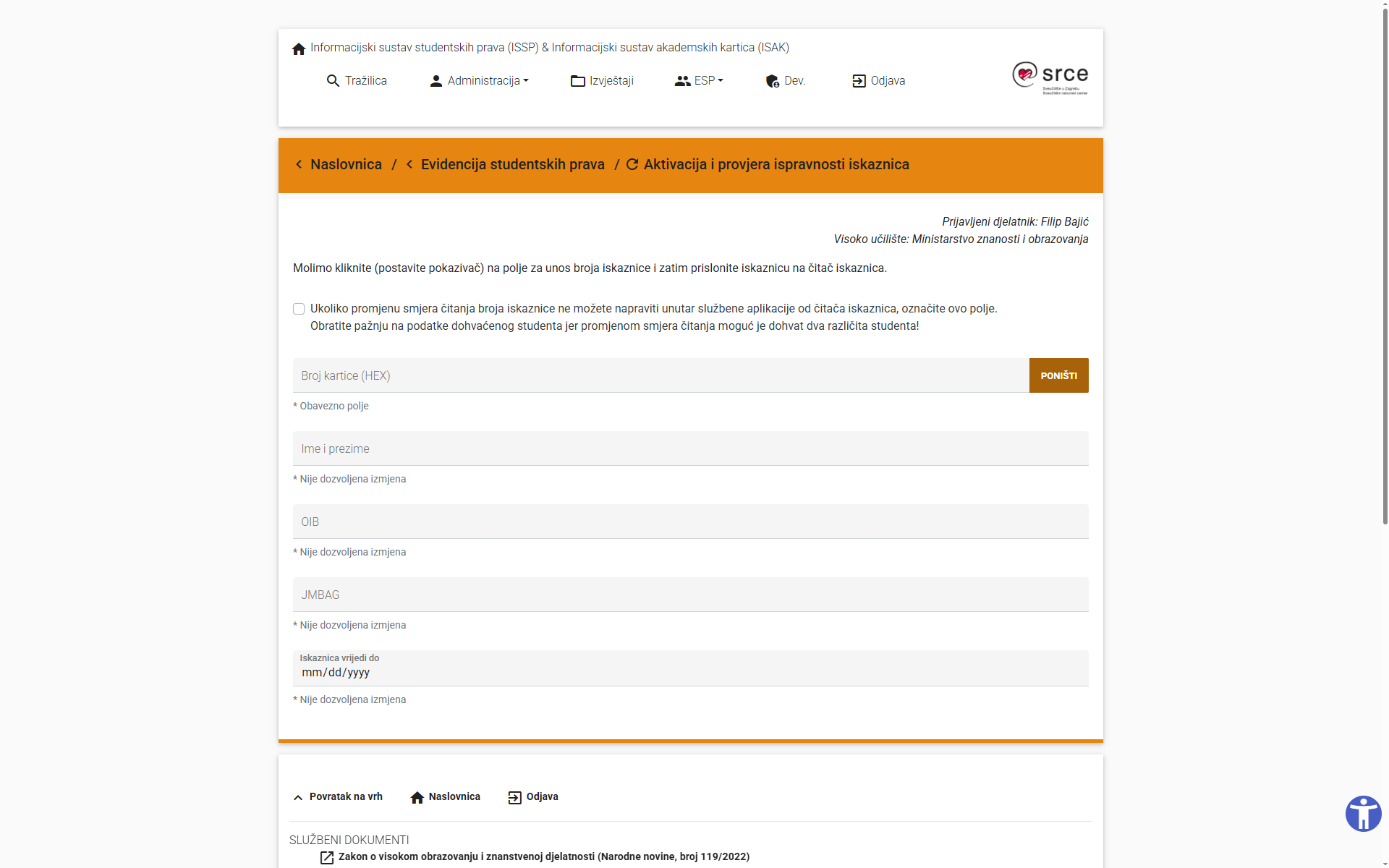 Stari prikaz
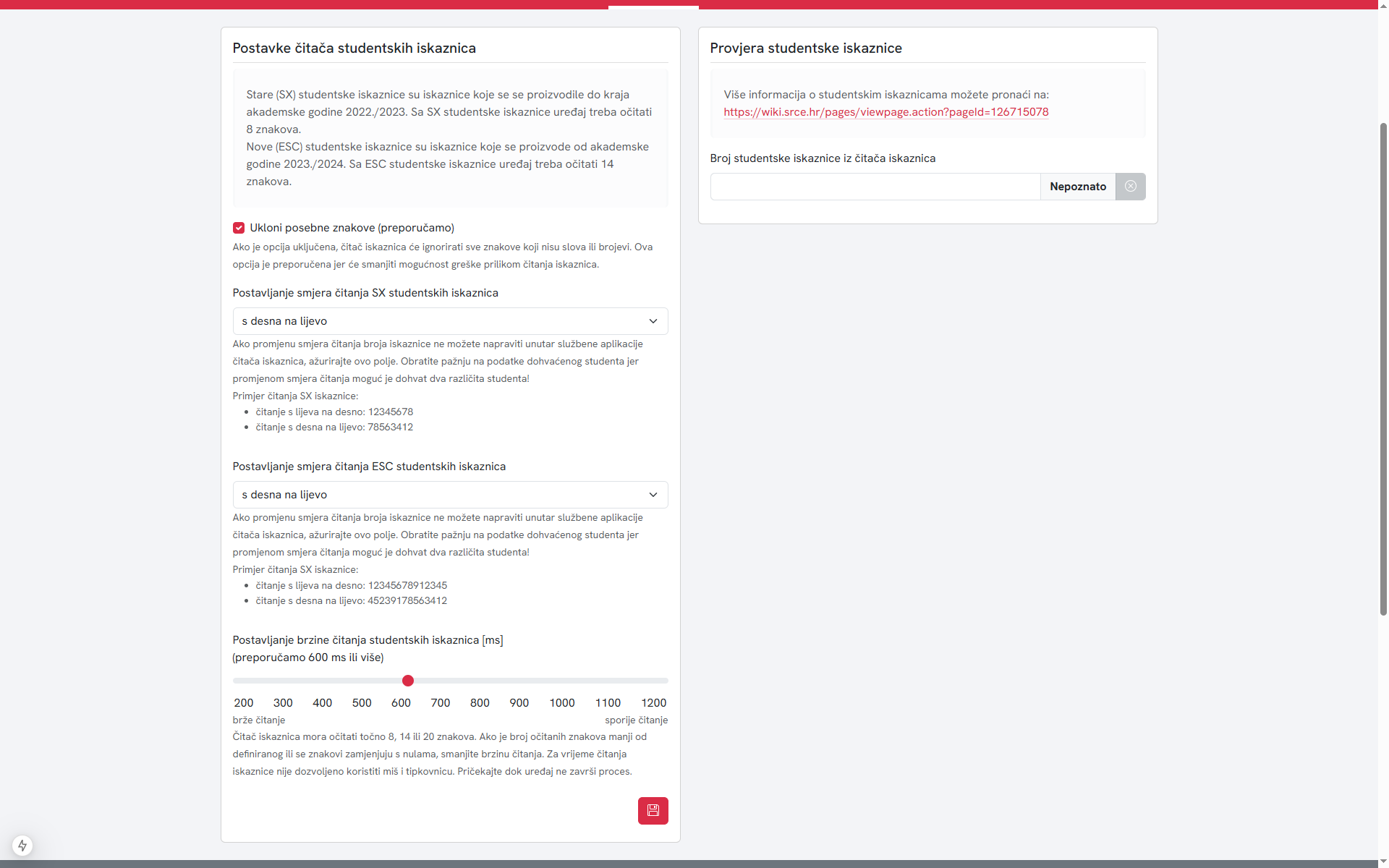 Novi prikaz
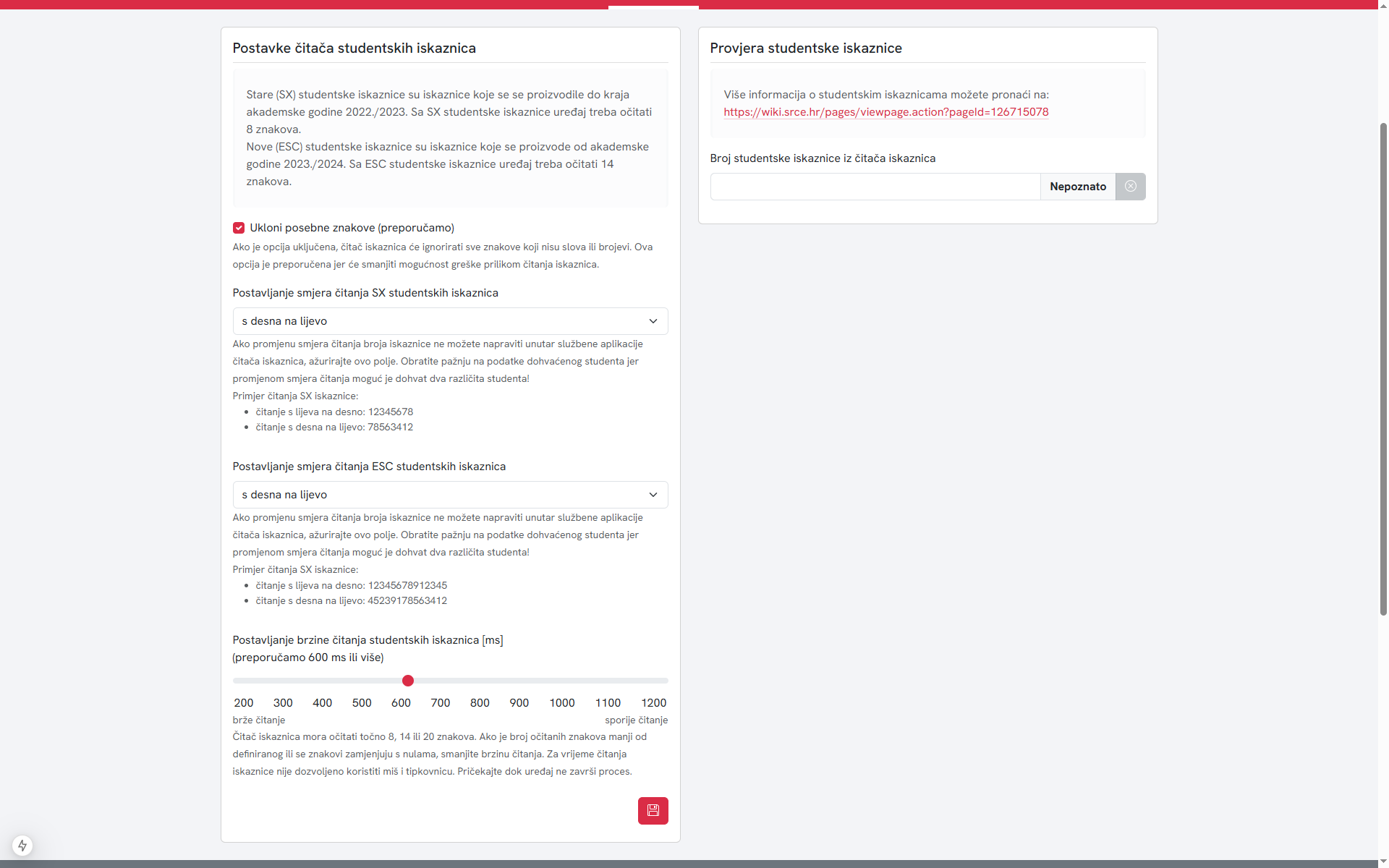 Uklanjanje posebnih znakova
Smjer čitanja starih iskaznica
Smjer čitanja novih iskaznica
Brzina čitanja iskaznice
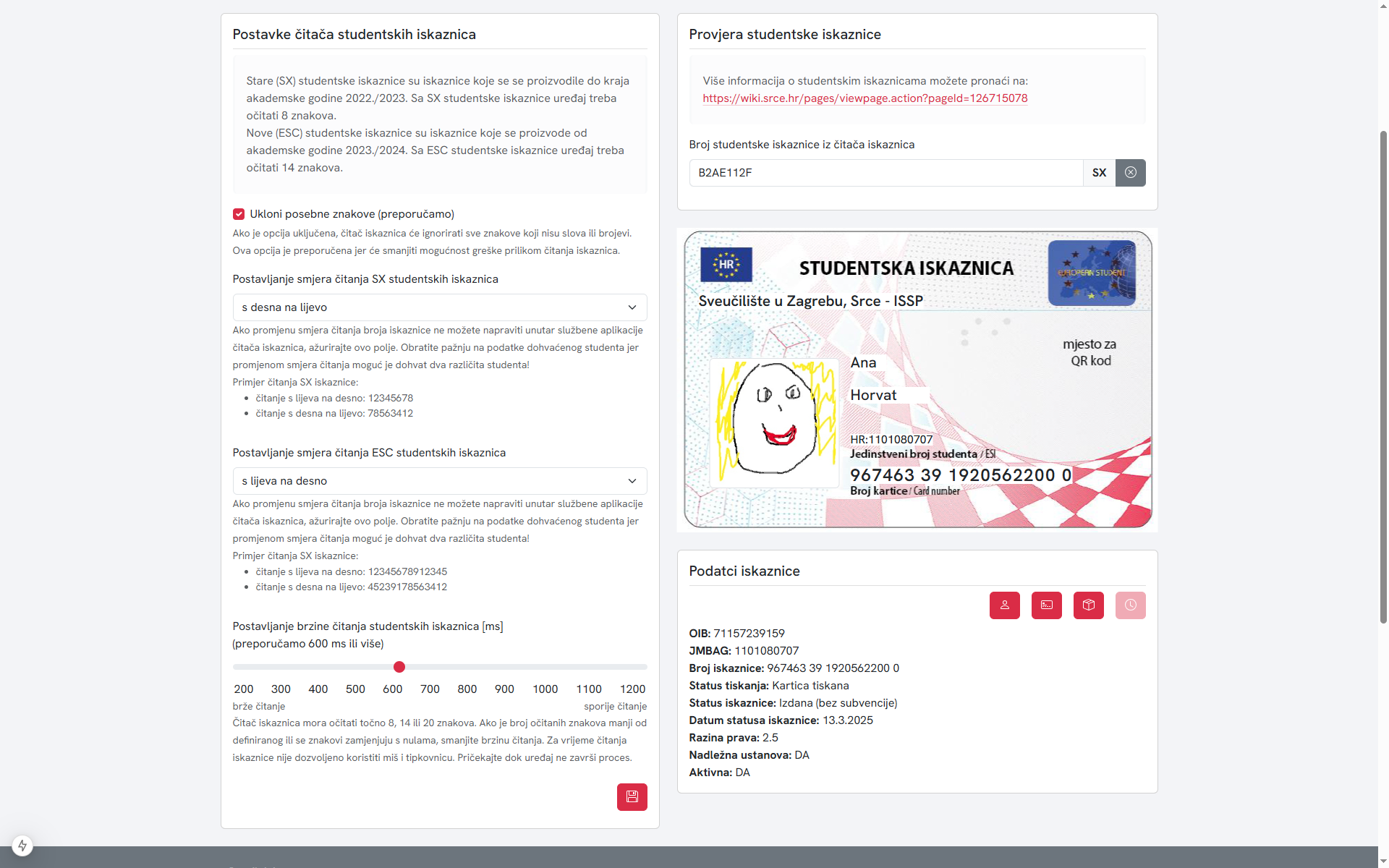 Prepoznata iskaznica
Simulirana iskaznica
Brzeakcije
Osnovni podatci
Predstavljanje aplikacije „Studentske iskaznice”
- Pokretanje demo verzije aplikacije
Pokretanje demo verzije aplikacije
Otvorite Docker Desktop
Preskočite prijavu
U gornjem lijevom kutu odaberite „images”
U tablici odaberite start (play) u retku „studentska-iskaznica-2024”
Odaberite „Optional settings”
dei
44321
Pokretanje demo verzije aplikacije
U gornjem lijevom kutu odaberite „Containers”
U tablici odaberite start (play) u retku „dei”
Zaključak
Zaključak
Aplikacija u fazi testiranja i prikupljanja povratnih informacija testnih korisnika
Moguća proširenja koja mogu utjecati na smanjenje potrebe za korisnikovom interakcijom
Ciljani datum produkcije je slijedeća akademska godina
Aplikacija će zadržati sve postojeće korisnike
Hvala Vam na pažnji!
issp@srce.hr